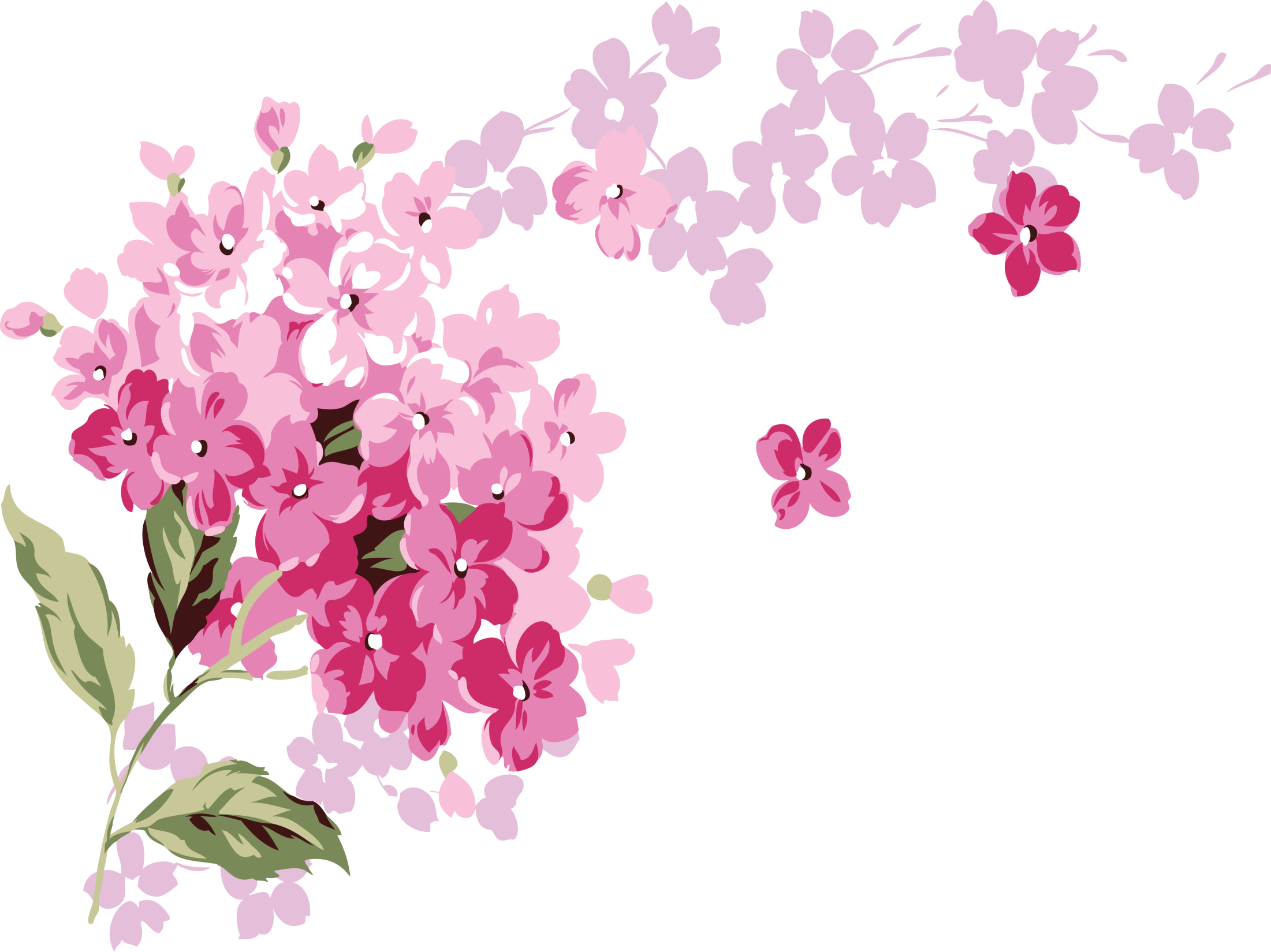 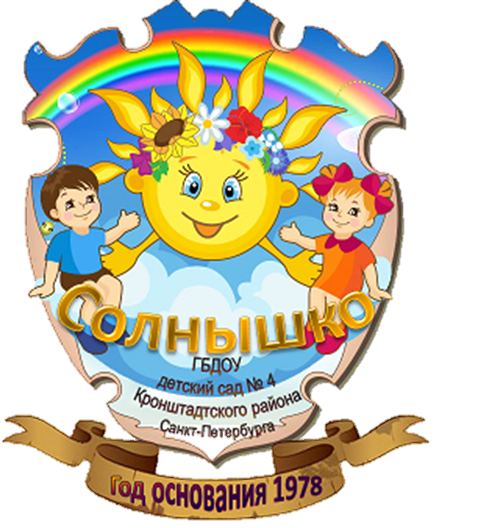 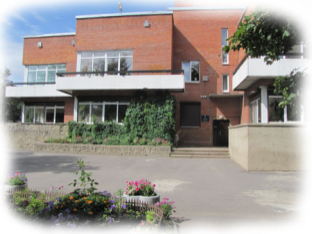 Государственного бюджетного дошкольного образовательного учреждения 
детский сад № 4 комбинированного вида 
Кронштадтского района Санкт-Петербурга
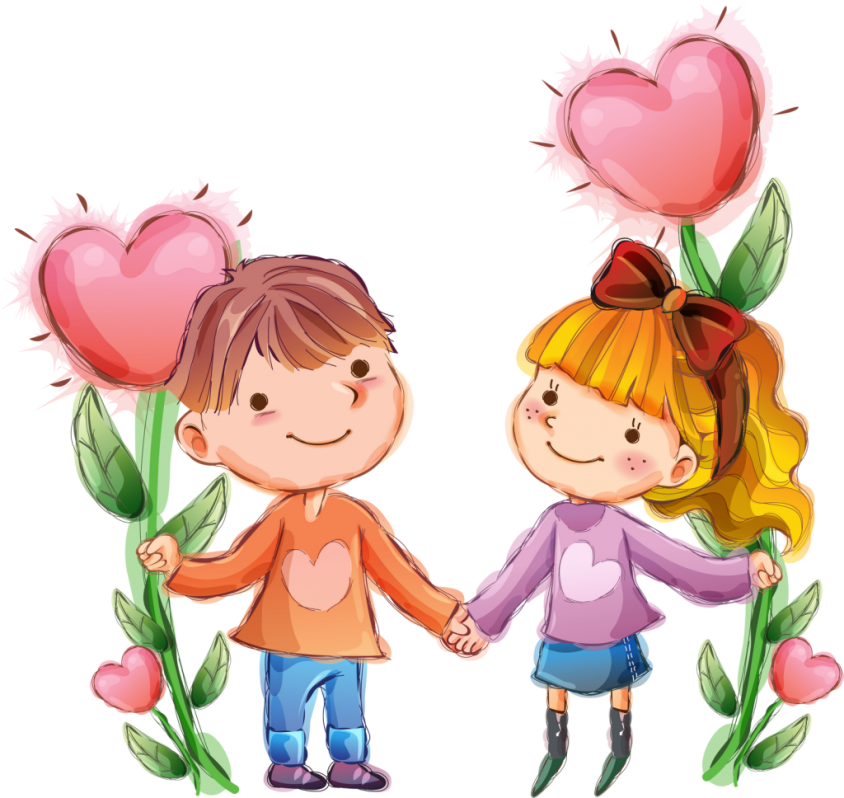 Самый главный праздник 
света и добрапразднует сегодня 
наша детвора.
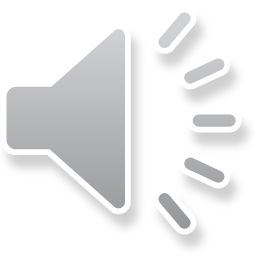 Март 2017г.
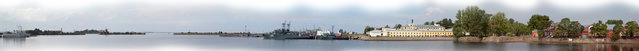 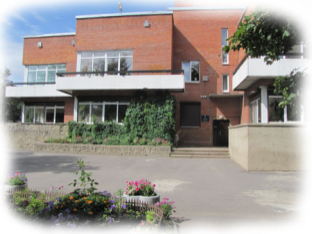 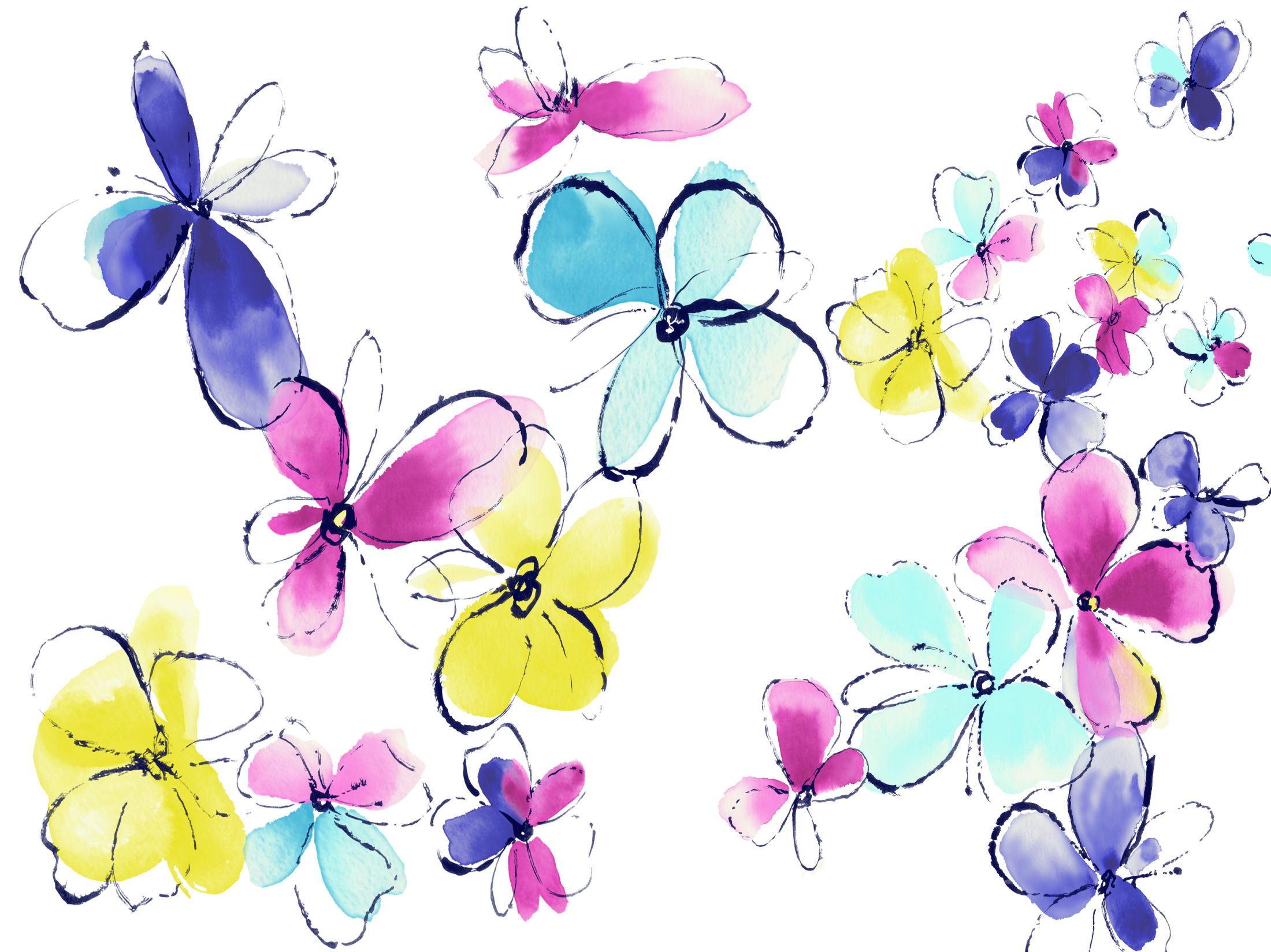 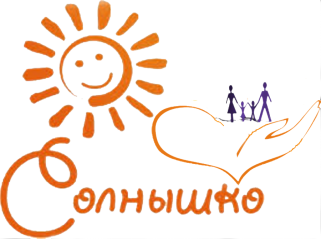 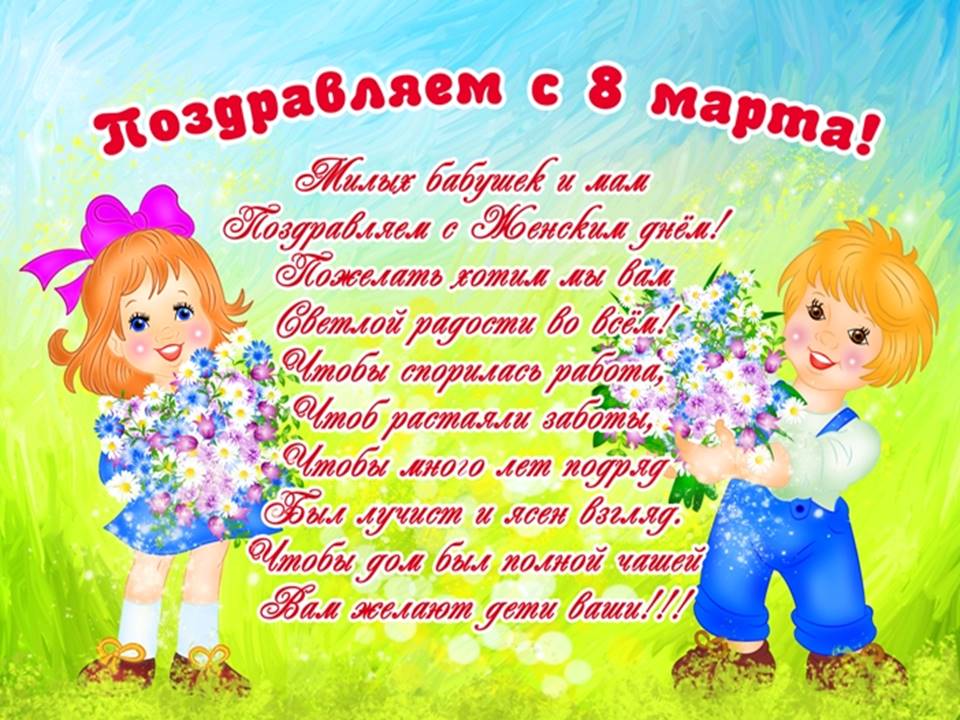 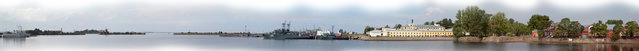 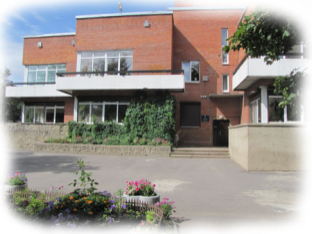 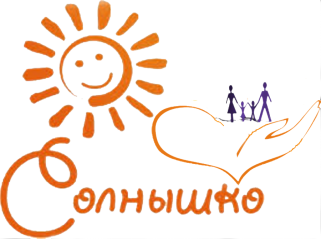 Группа «Искорки»
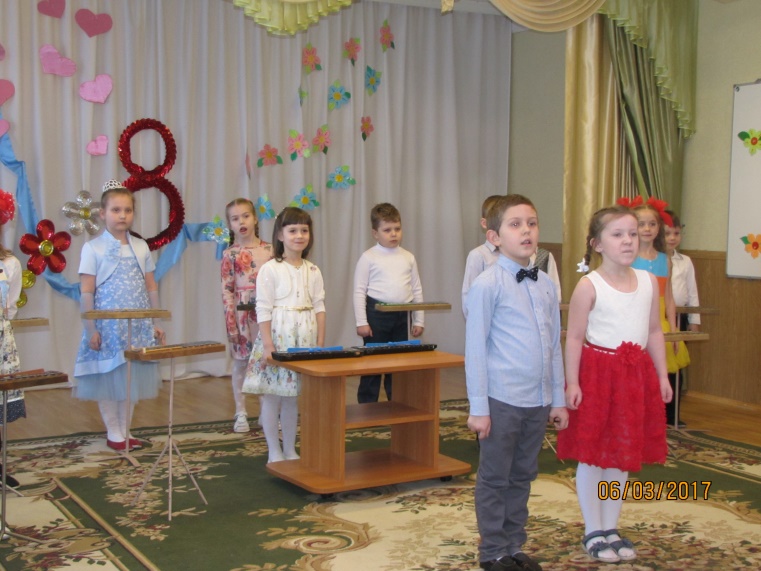 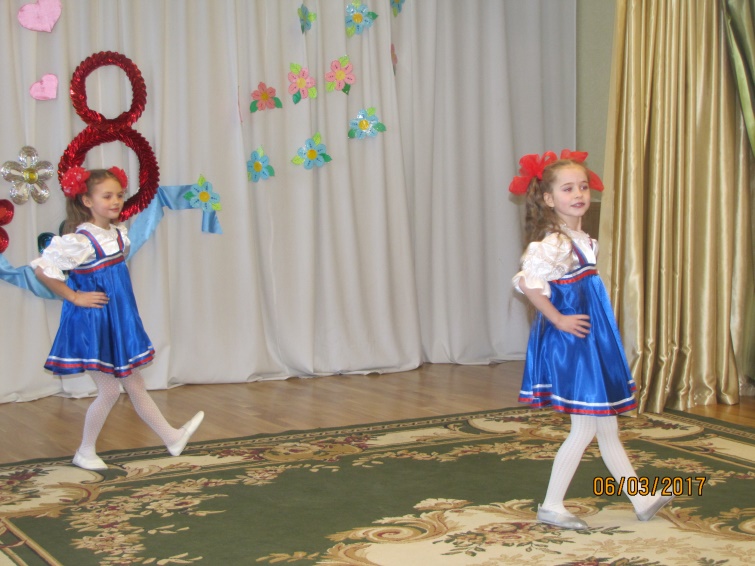 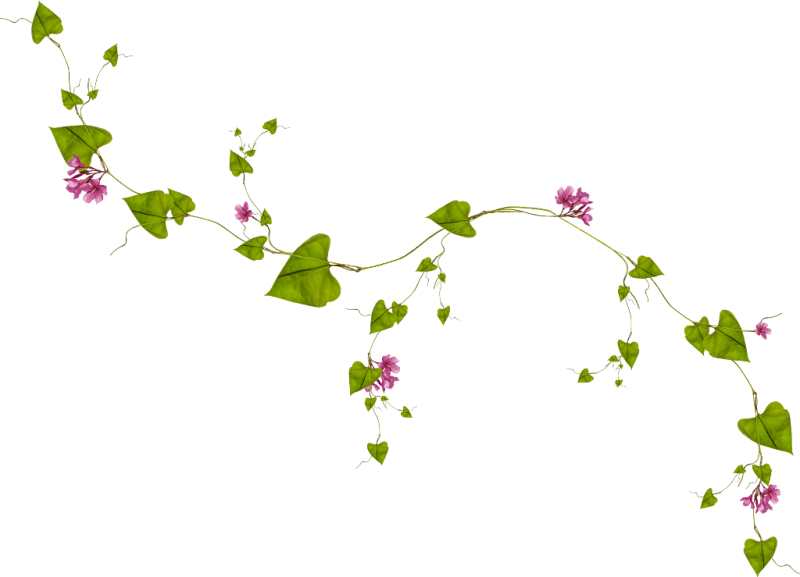 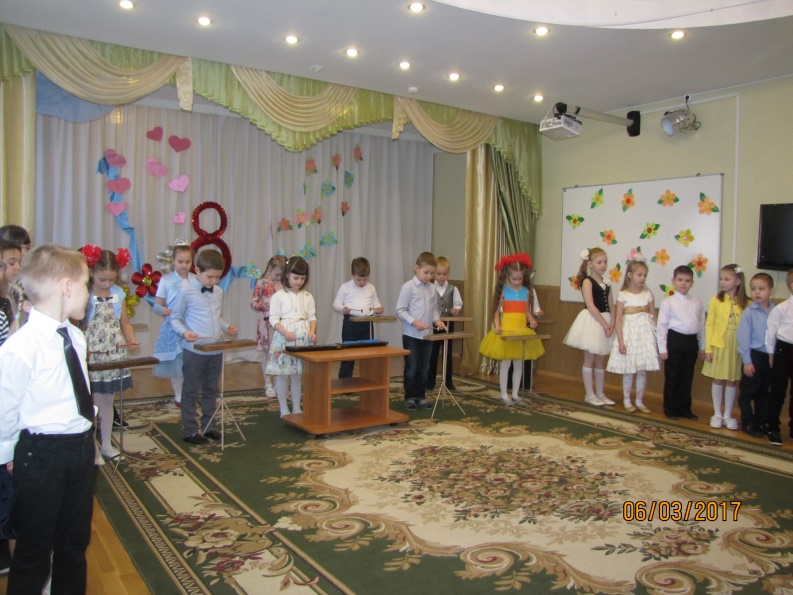 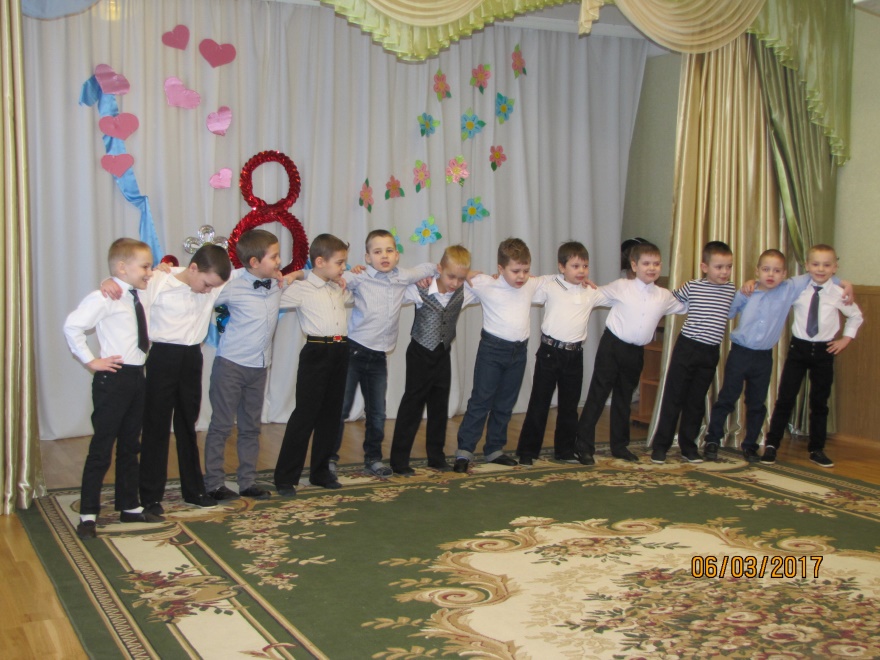 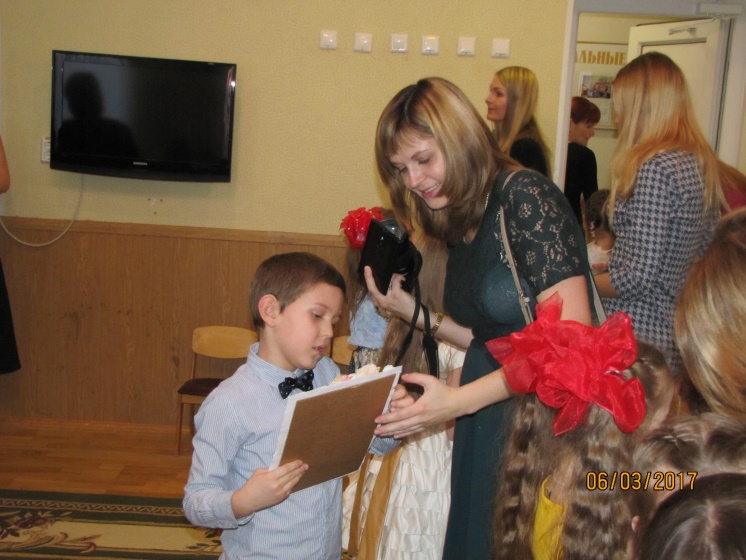 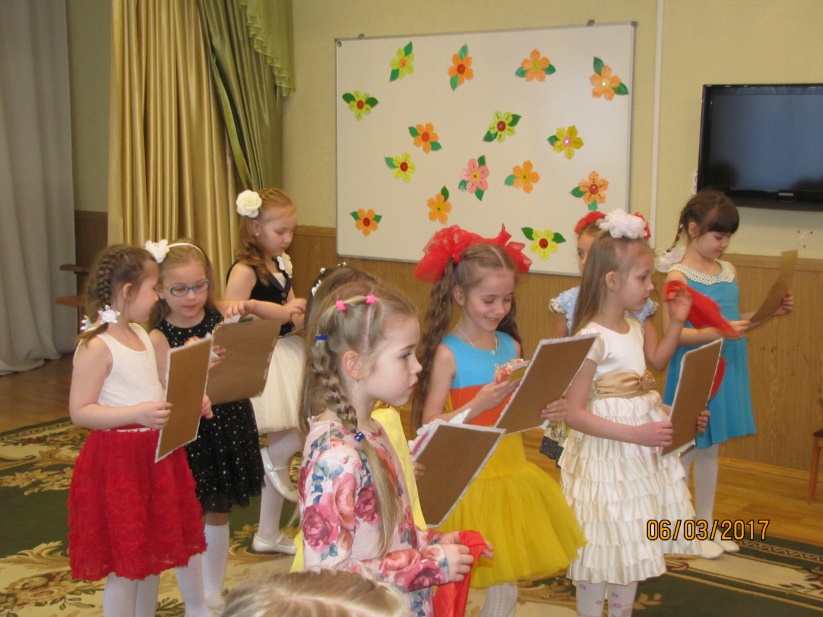 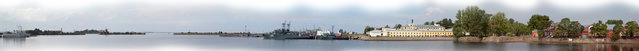 Группа
«Почемучки»
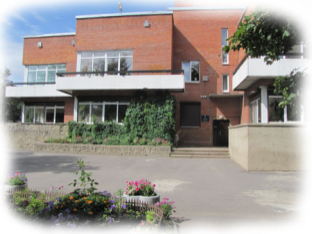 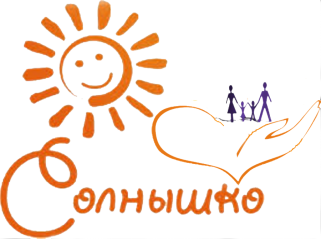 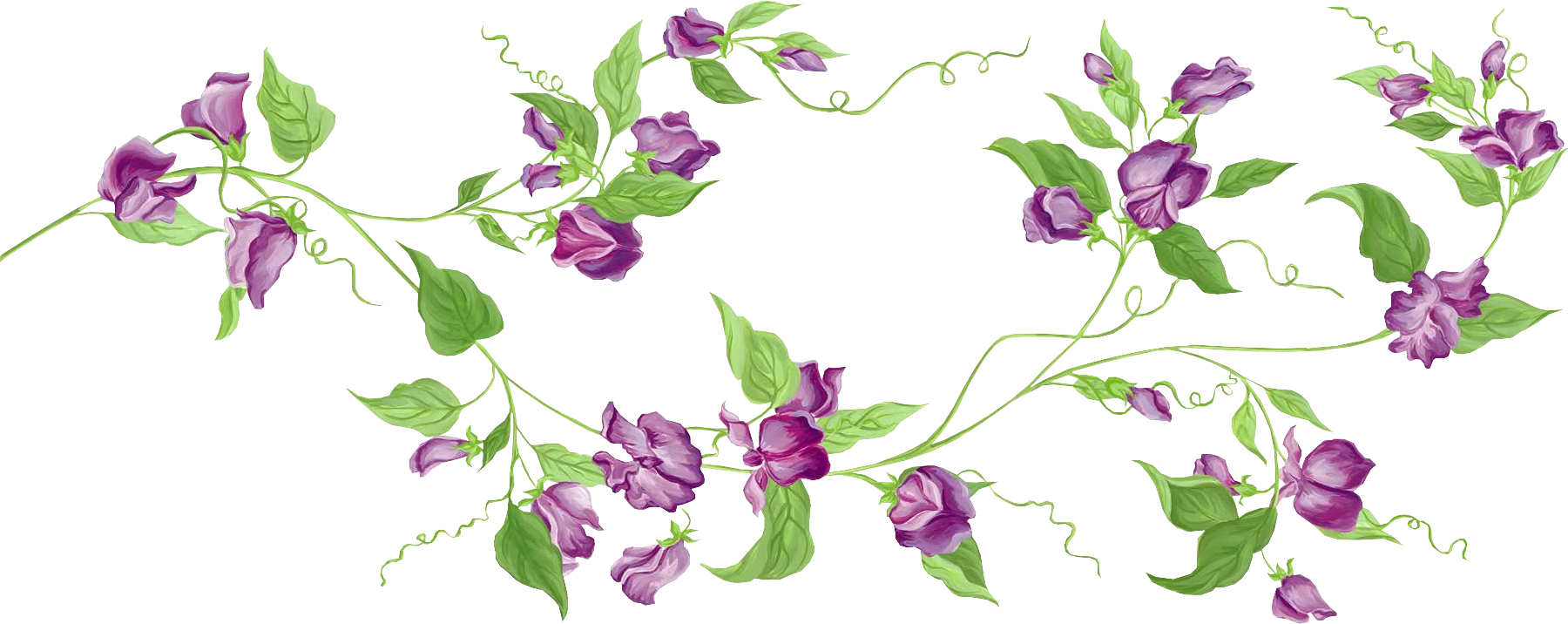 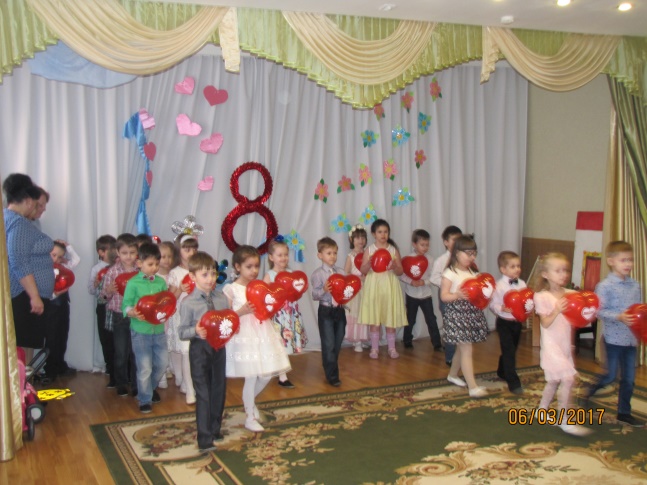 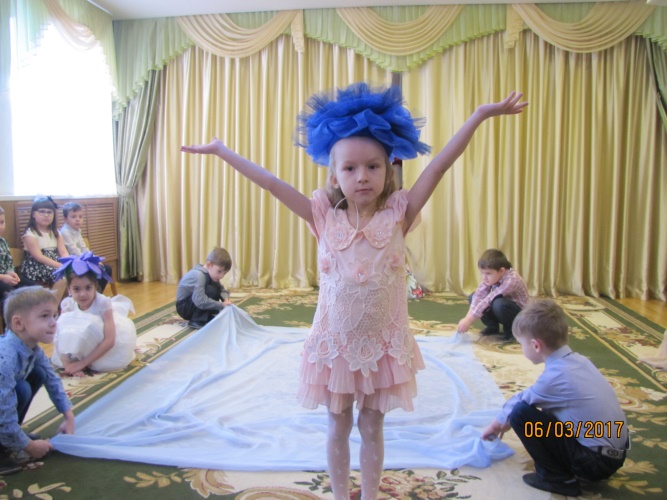 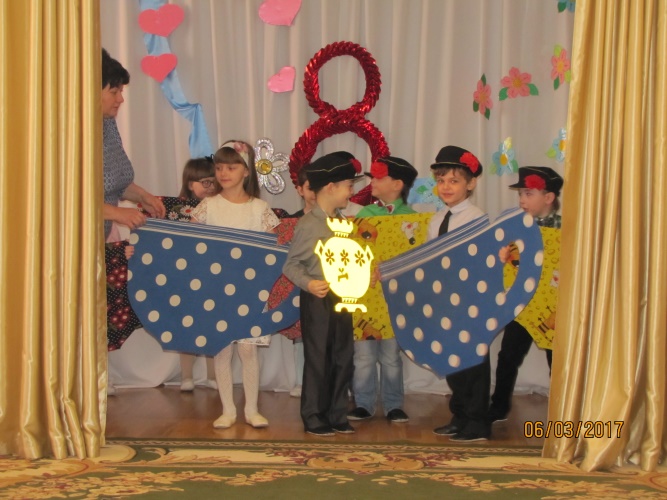 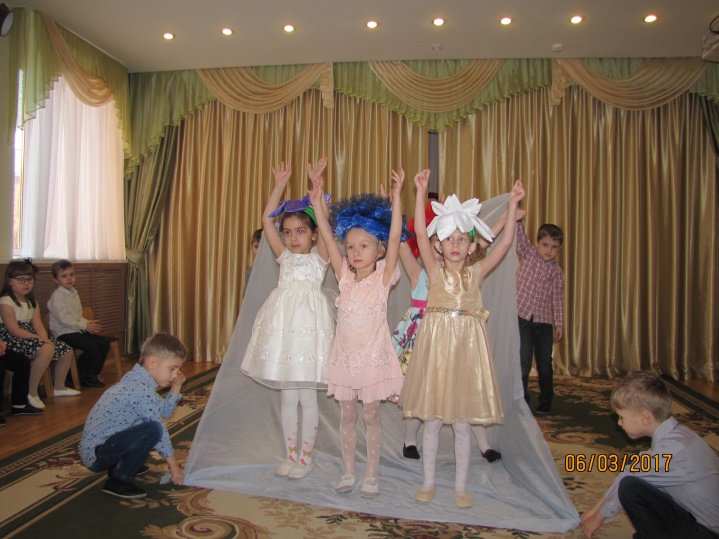 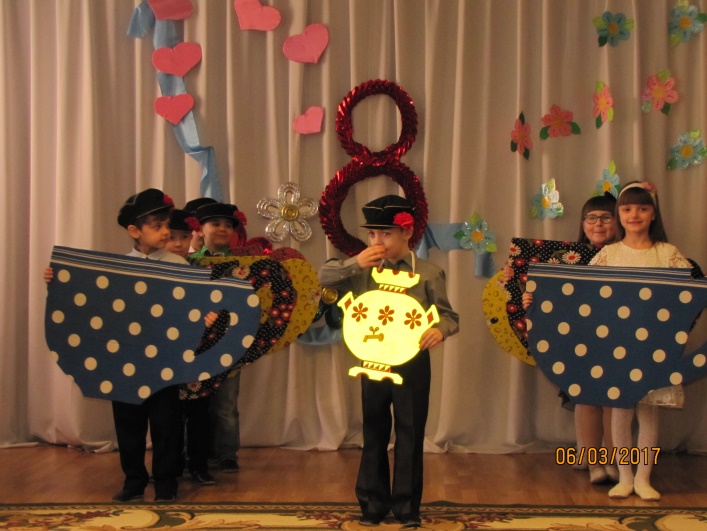 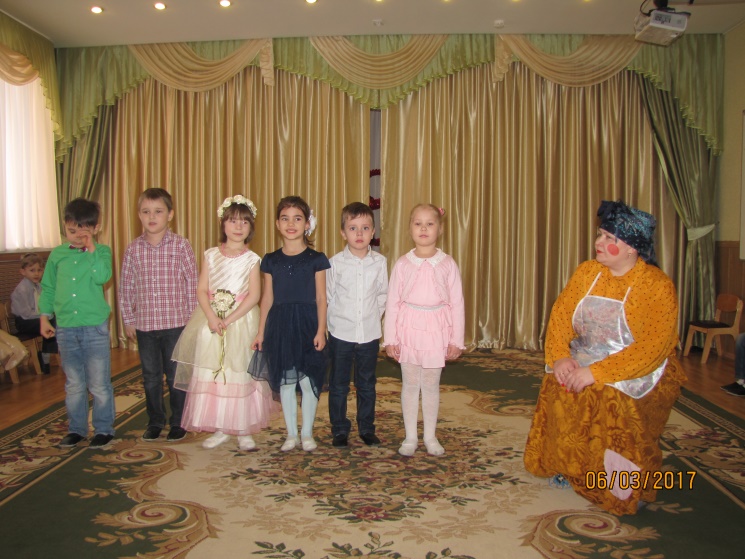 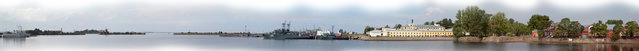 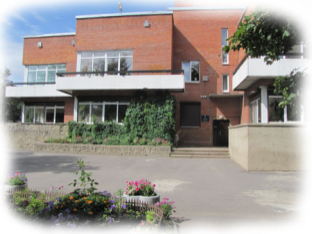 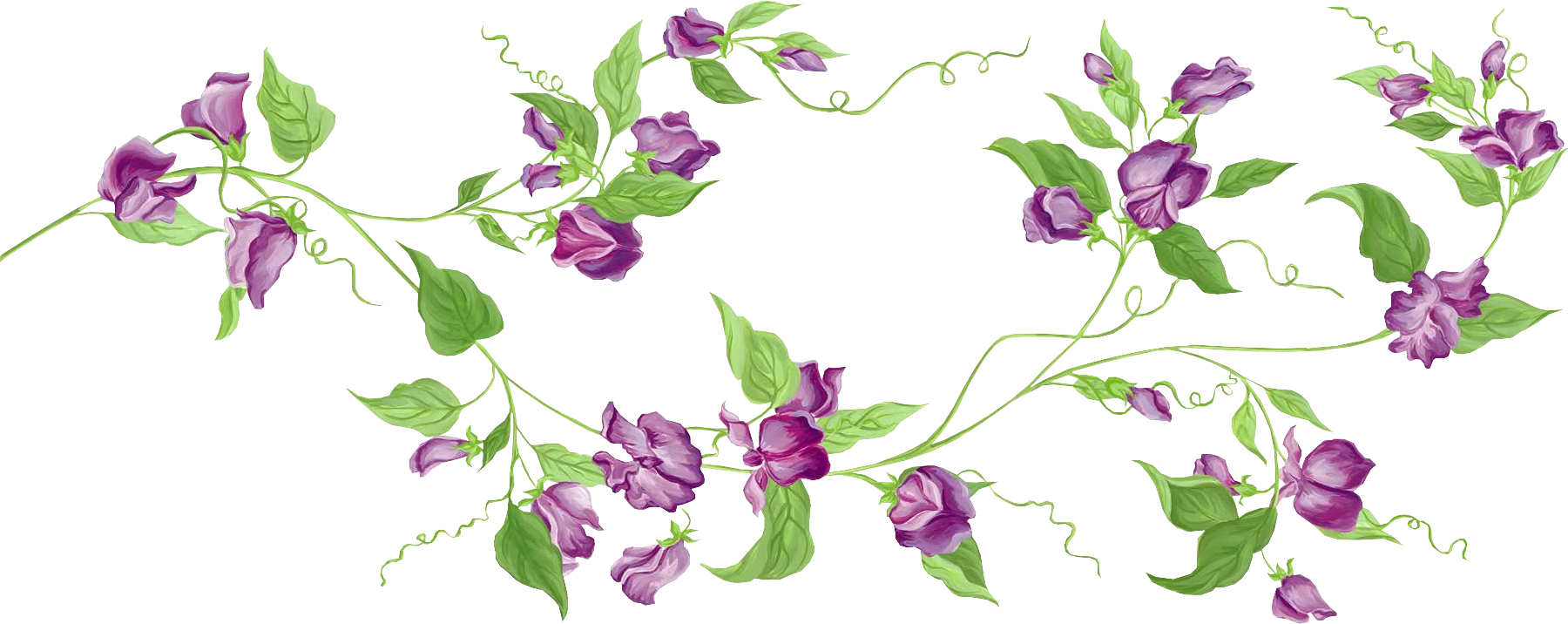 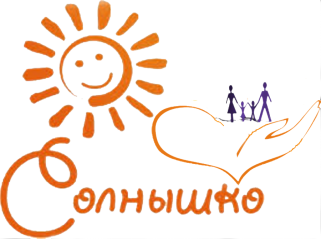 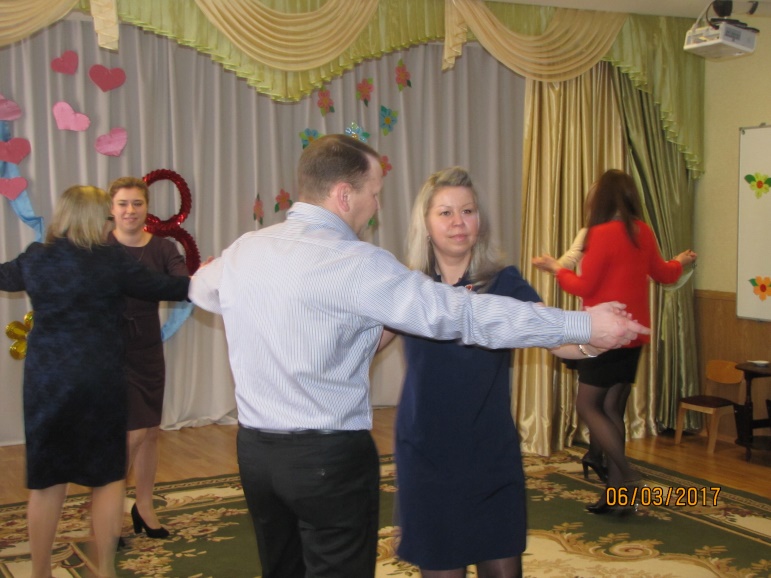 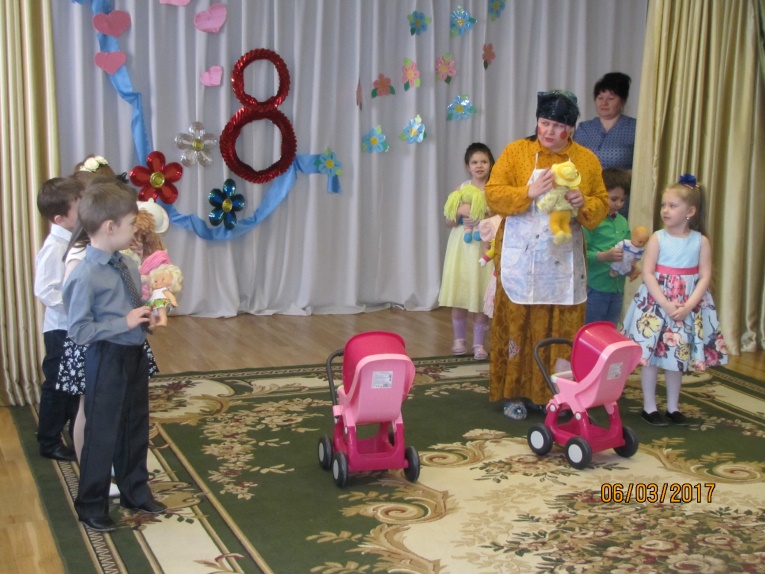 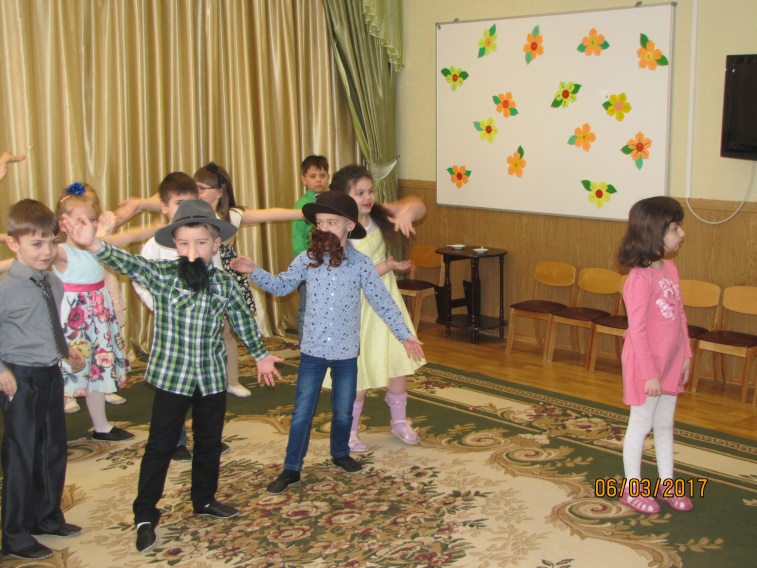 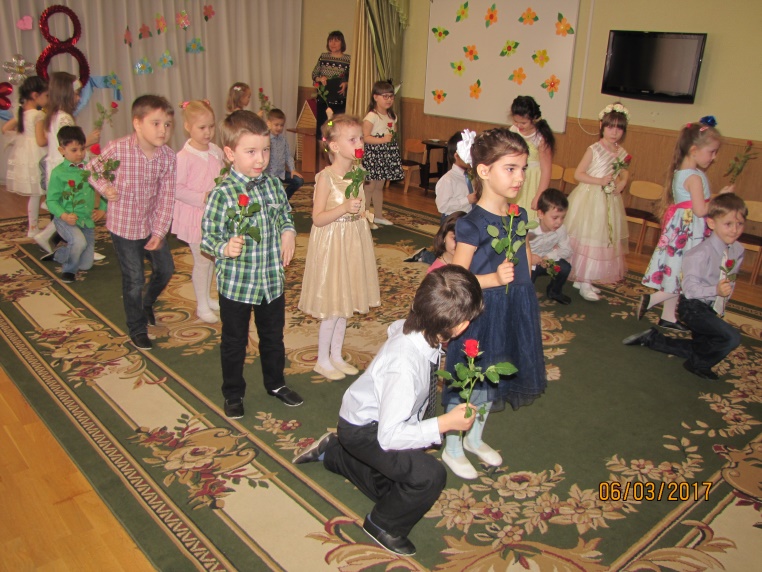 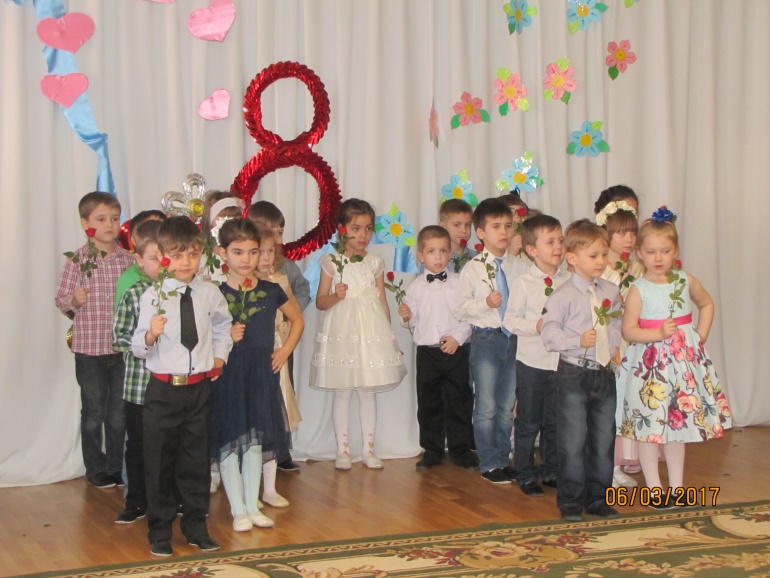 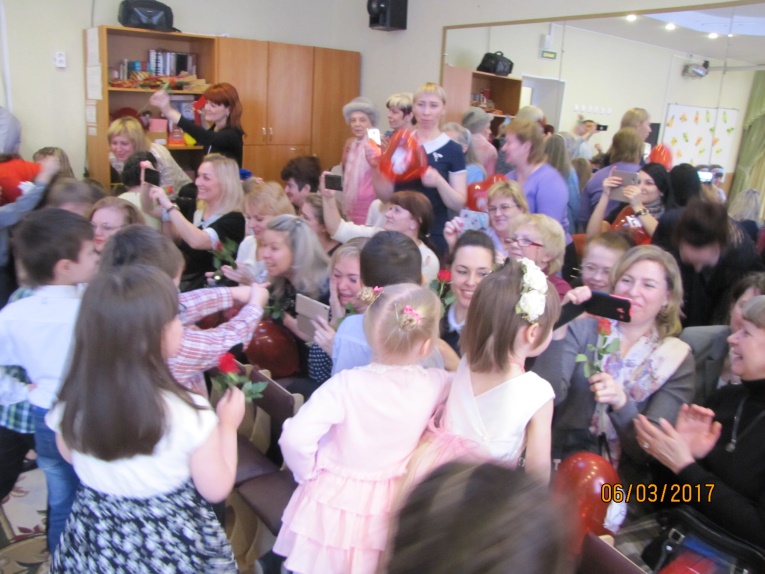 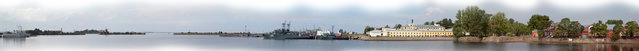 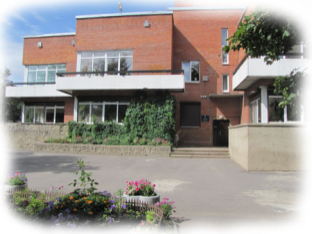 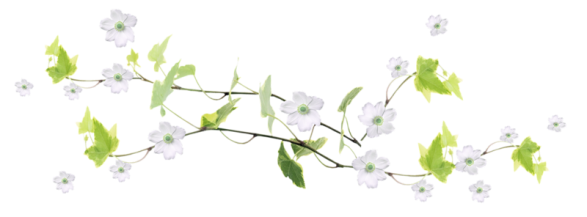 Мы собрали в зале множество ребят,Голоса их звонко, радостно звенят.
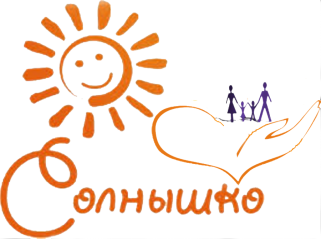 Группа «Капельки»
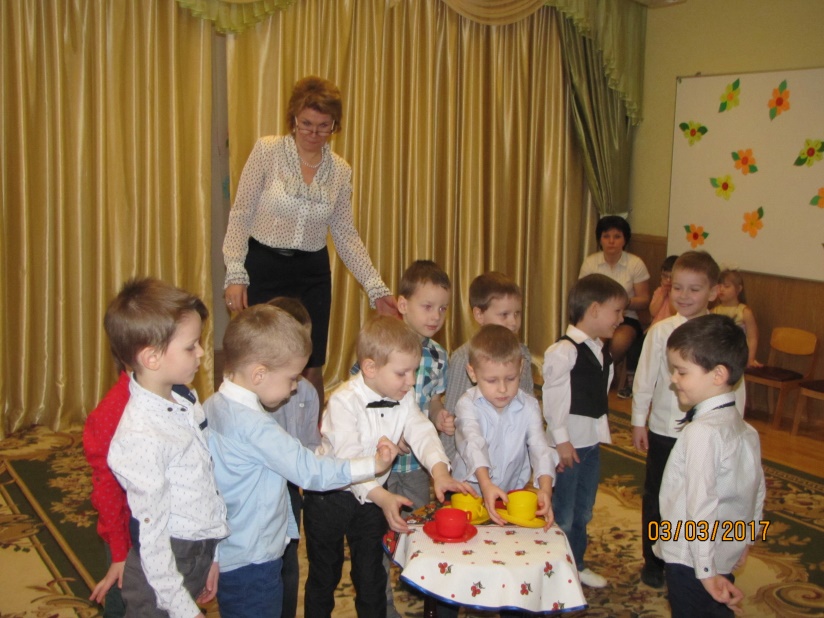 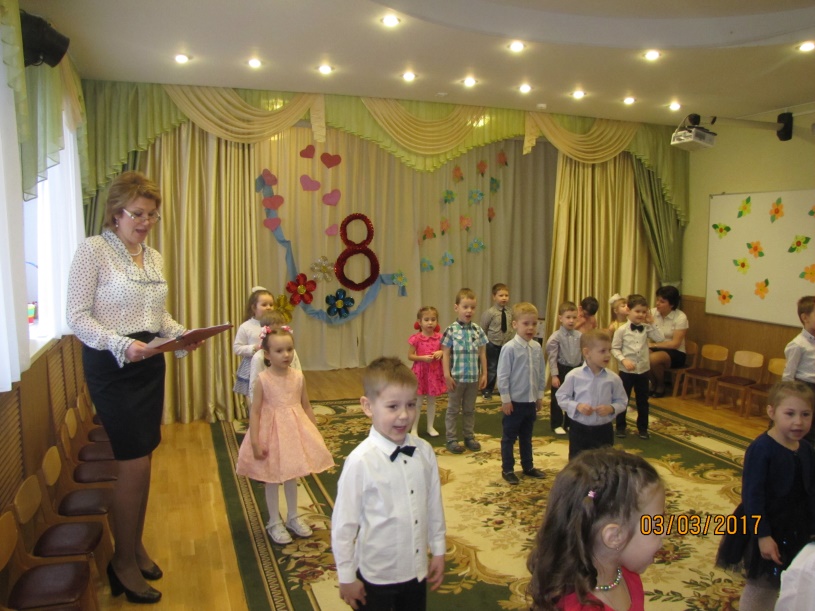 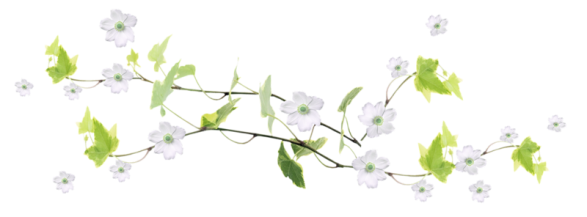 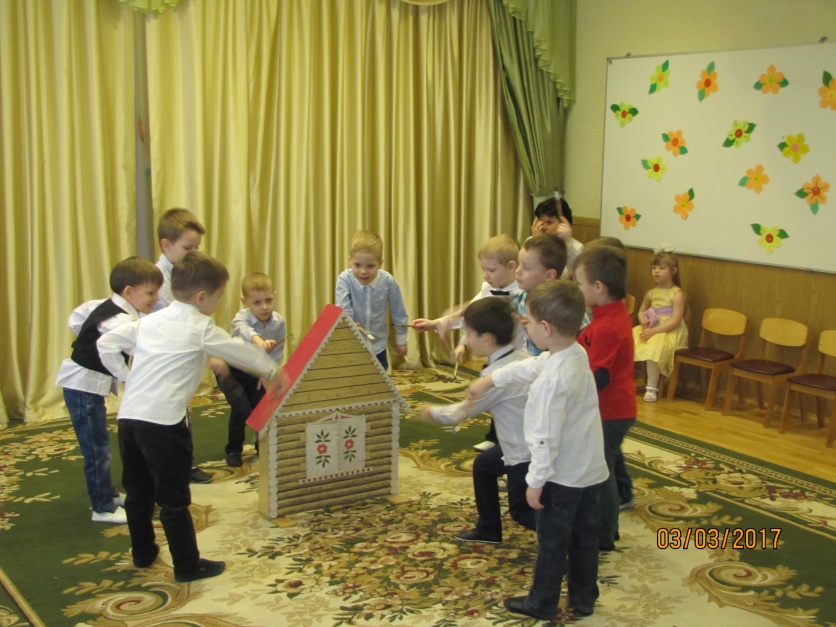 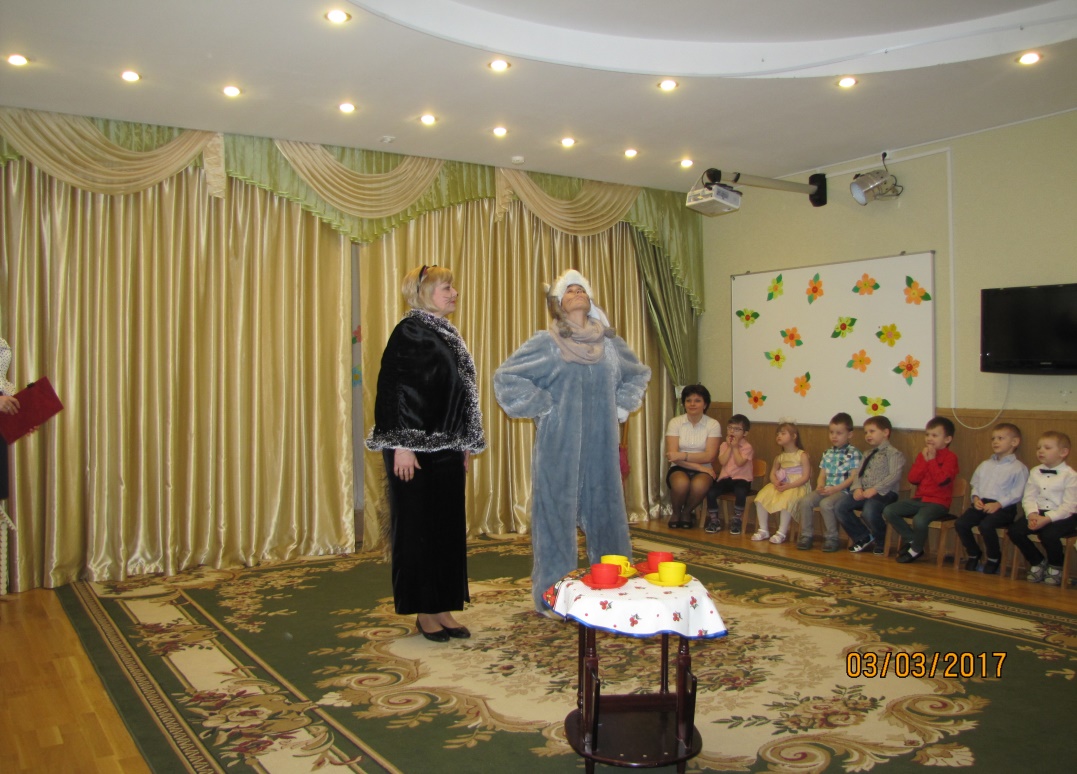 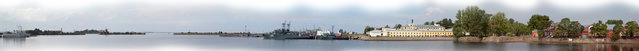 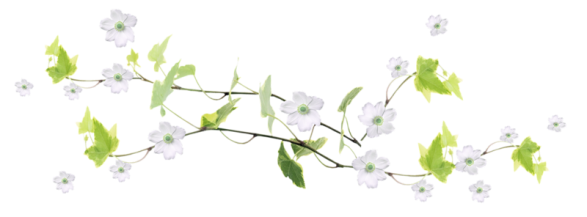 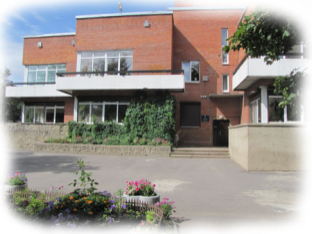 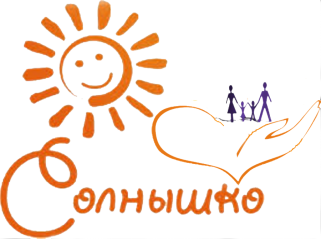 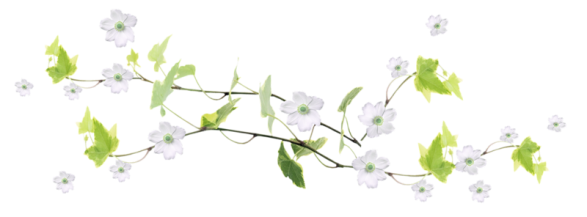 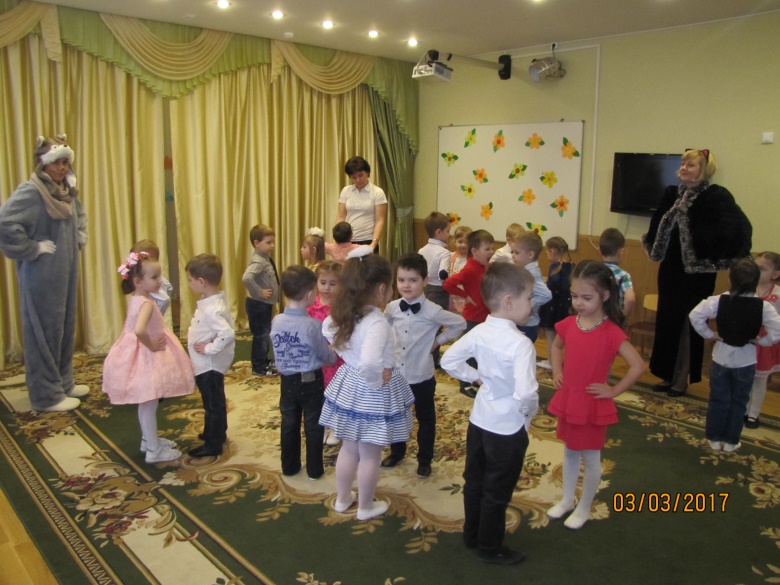 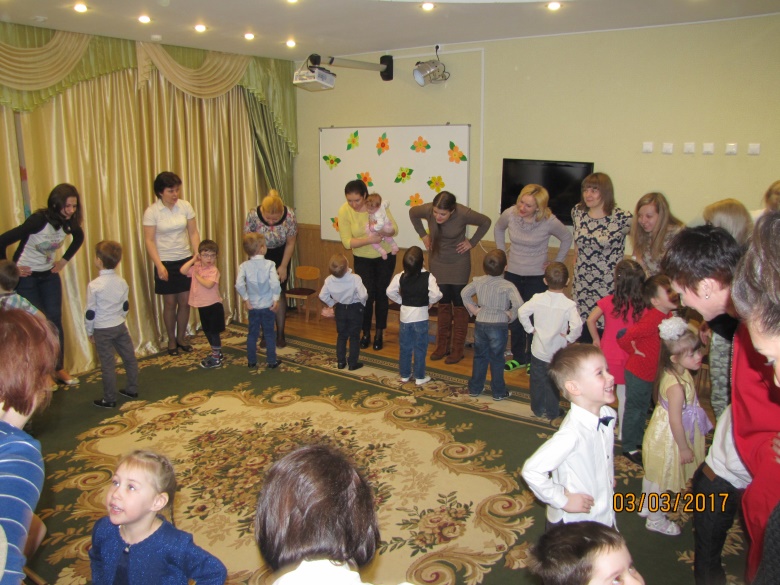 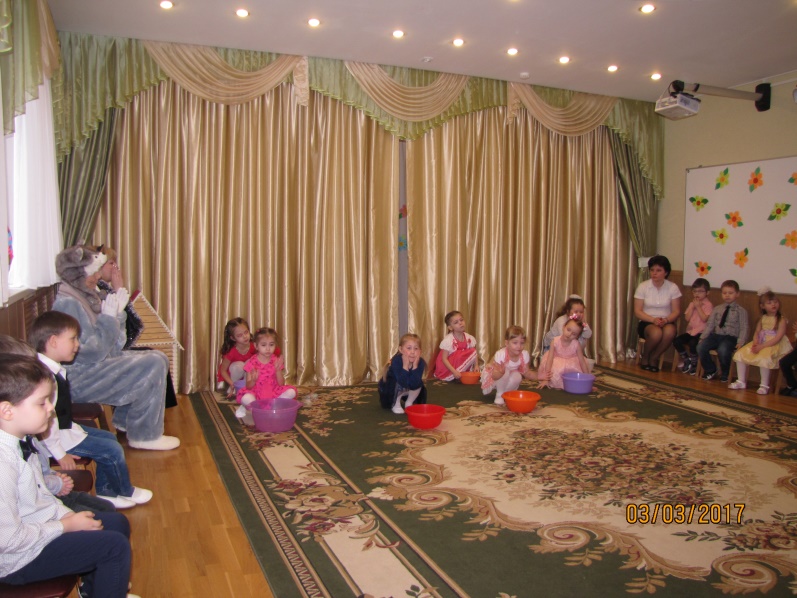 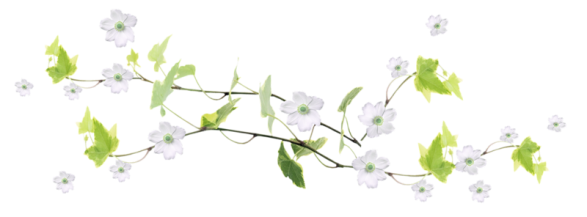 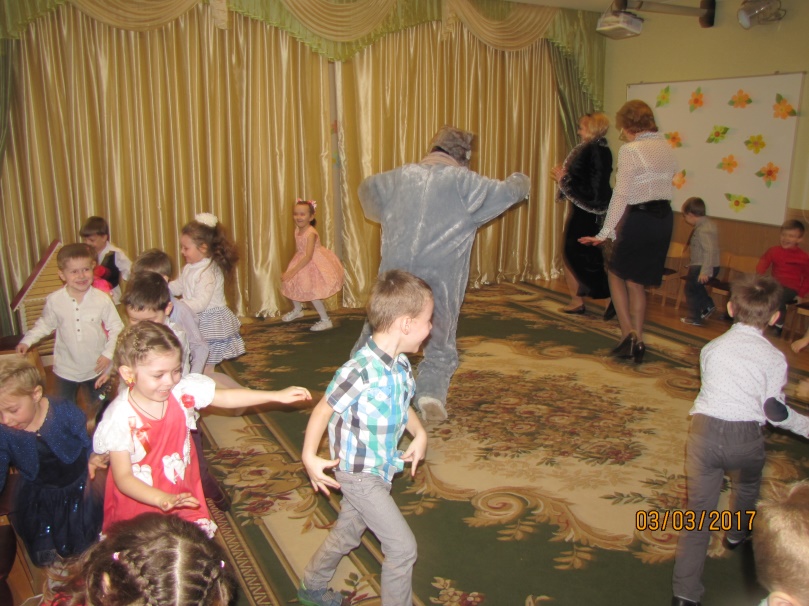 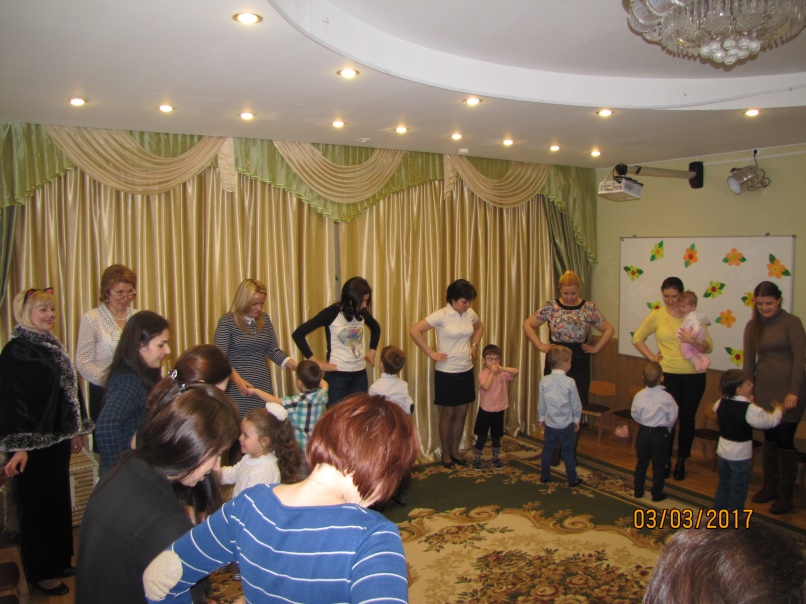 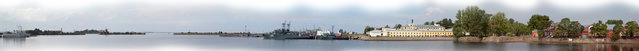 Это самый добрый праздник, Он весной приходит к нам!
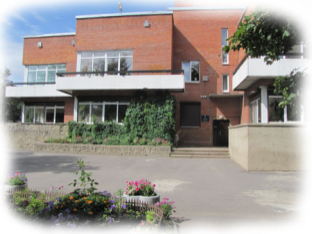 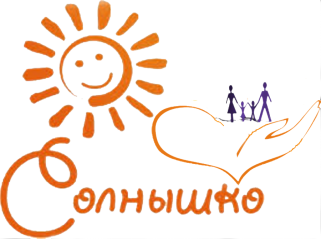 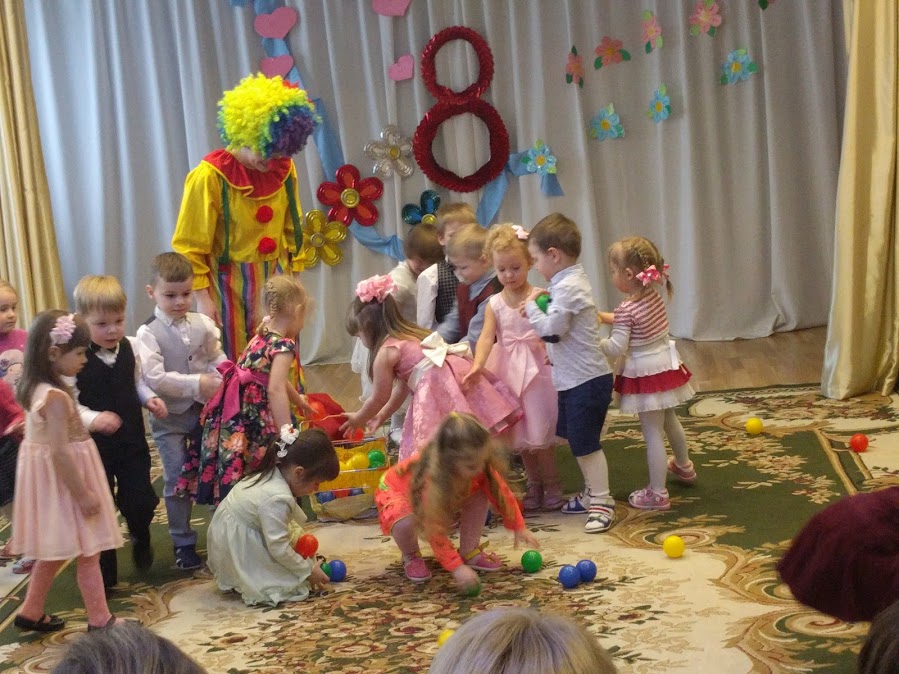 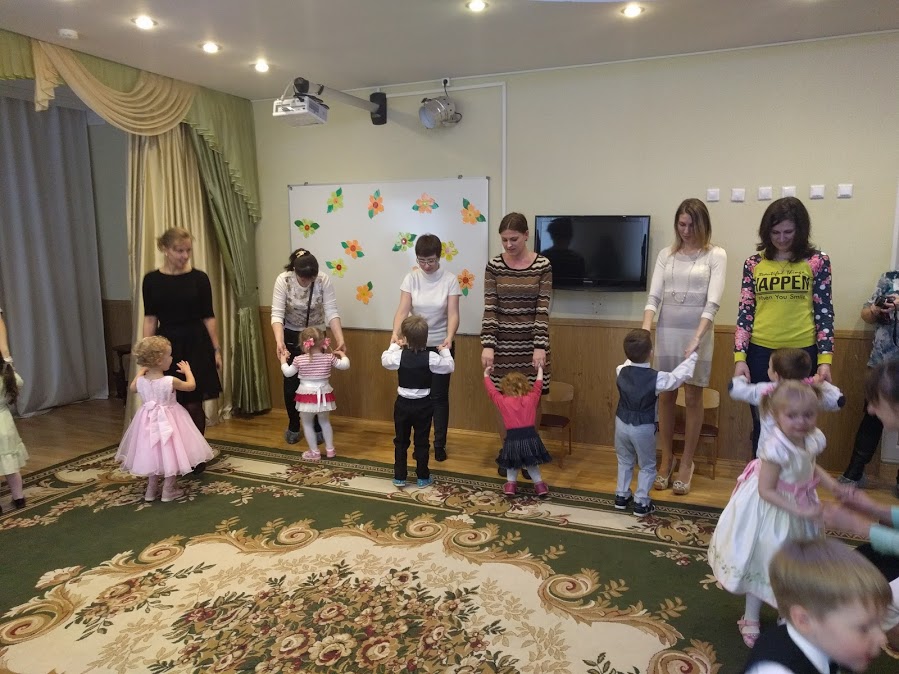 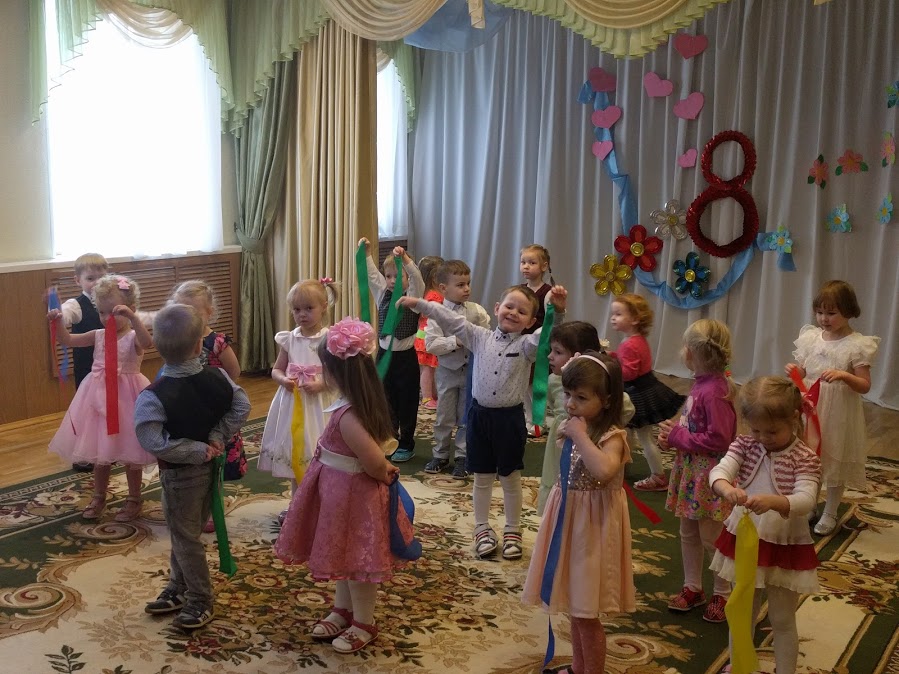 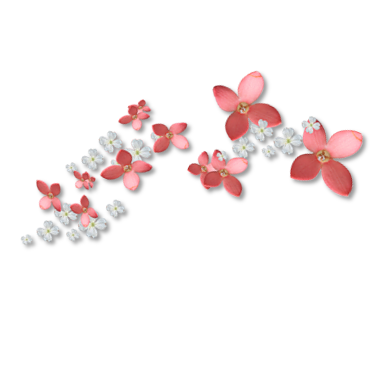 группа
«Непоседы»
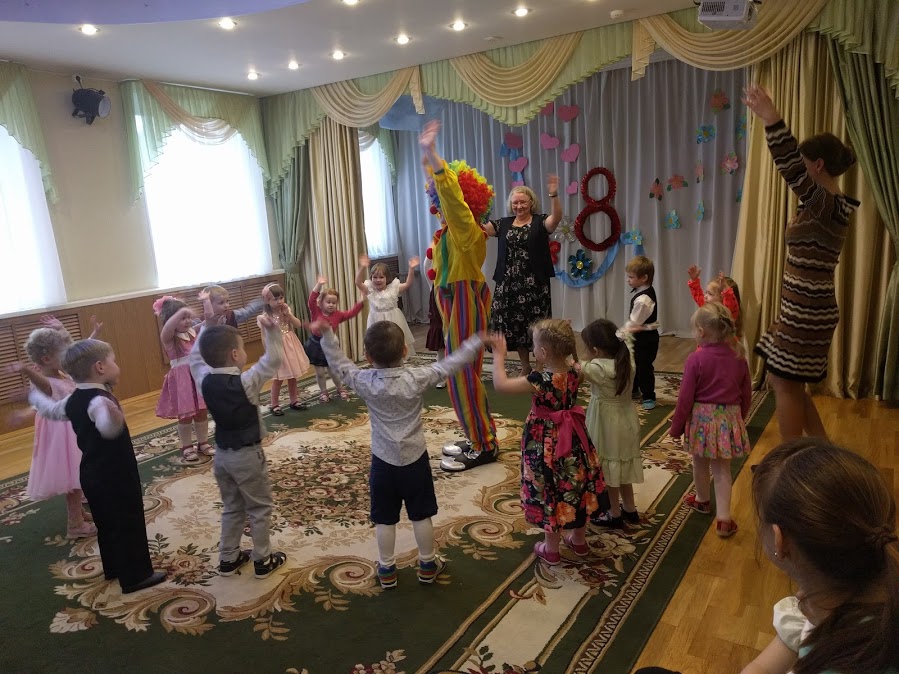 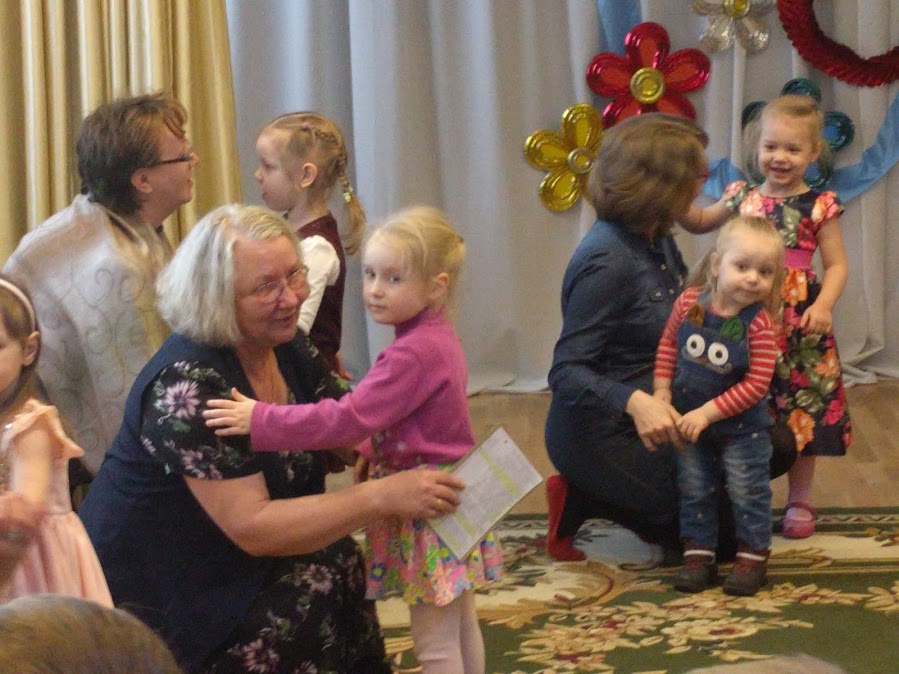 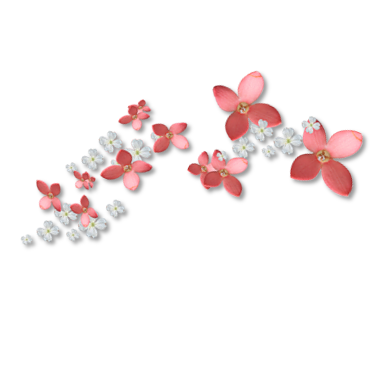 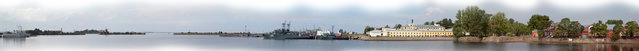 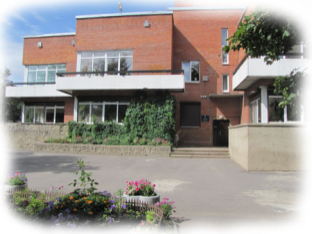 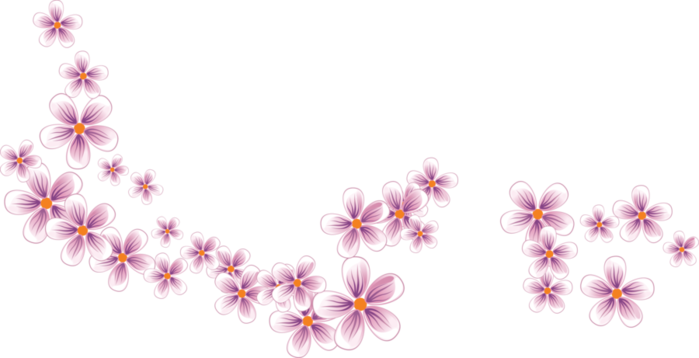 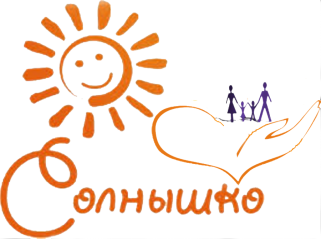 группа
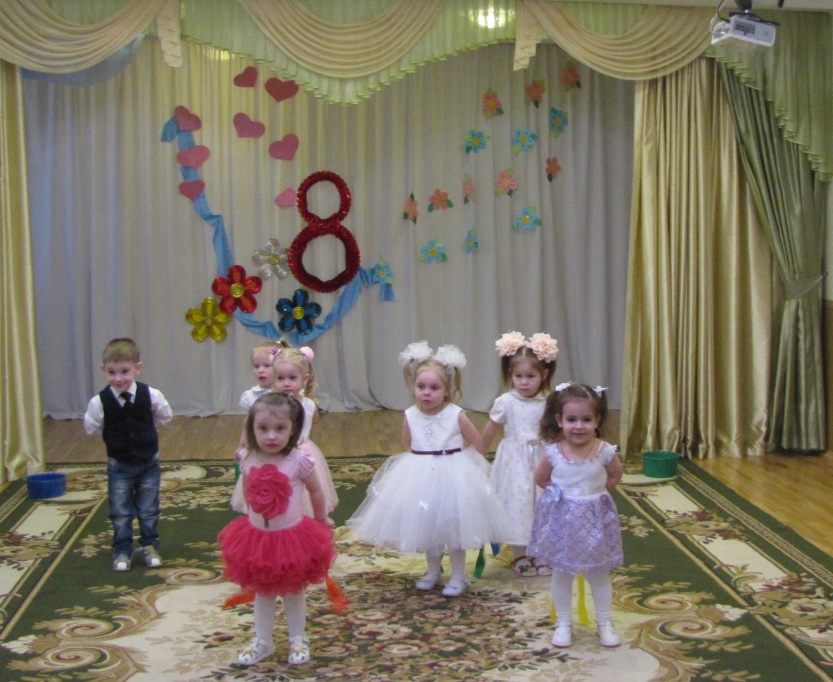 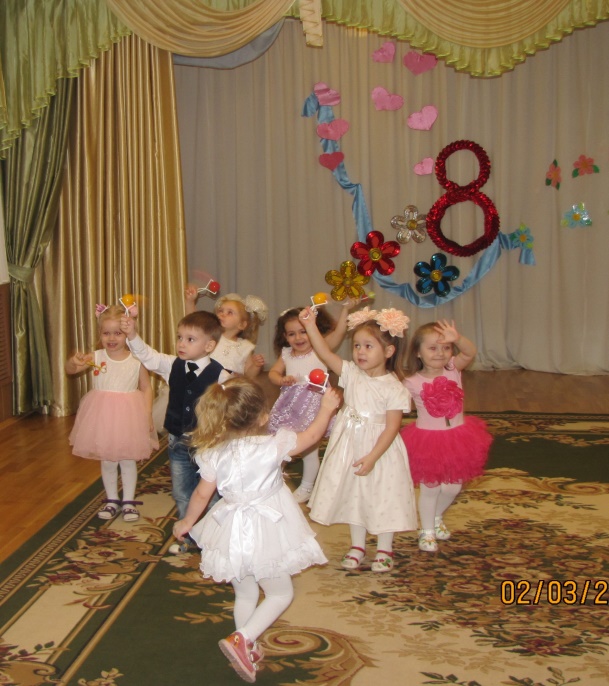 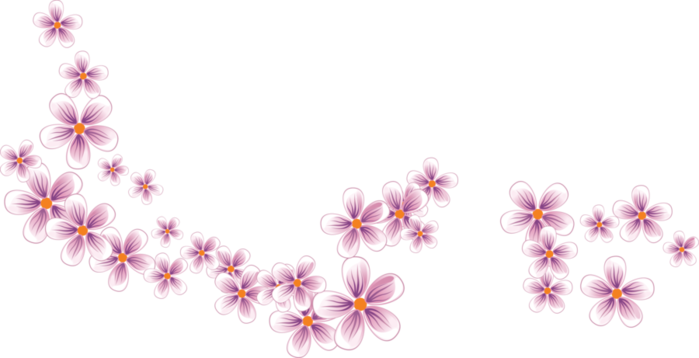 «Ладушки»
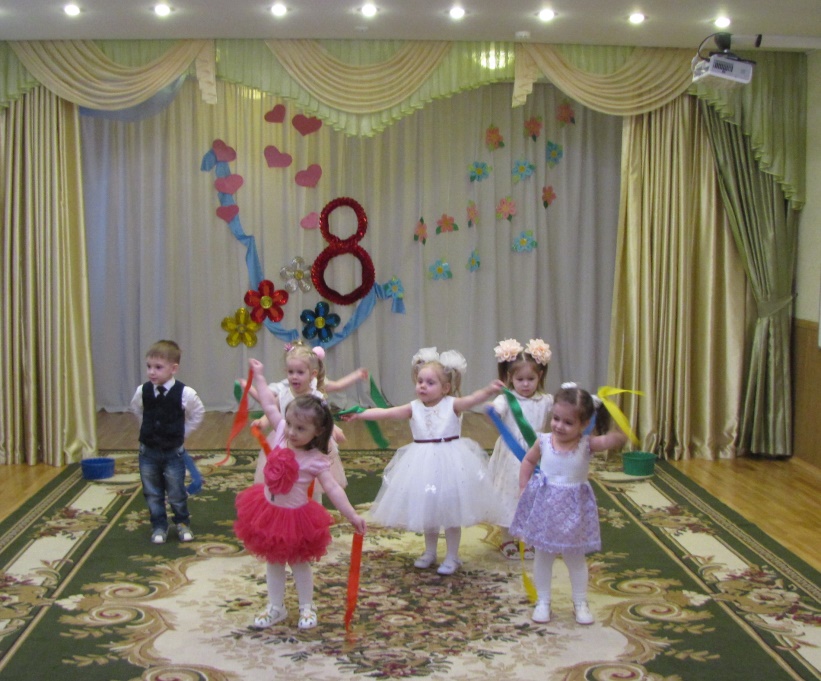 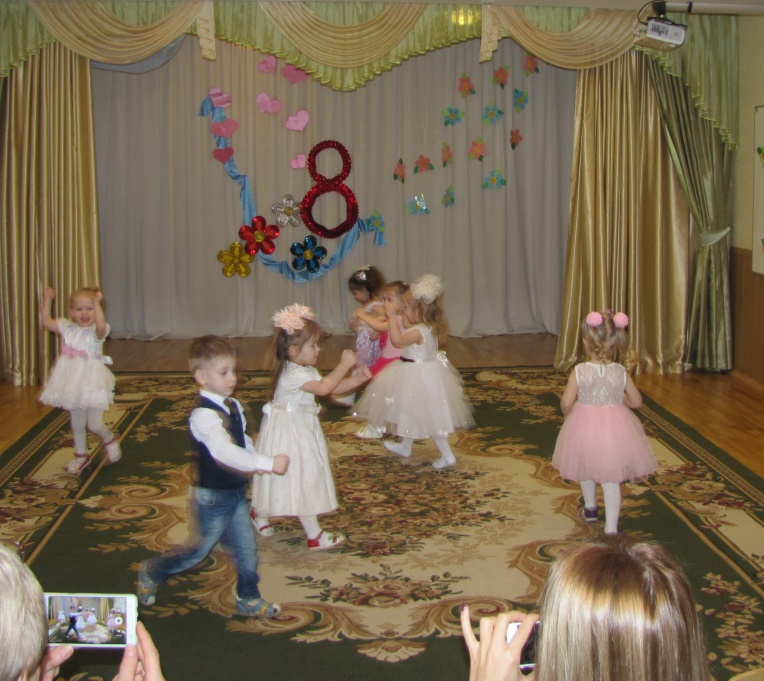 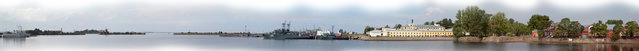 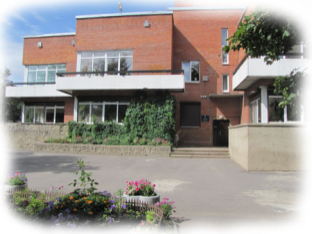 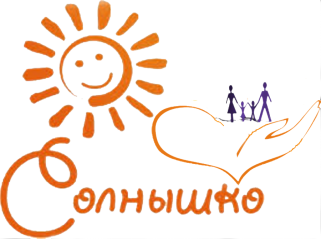 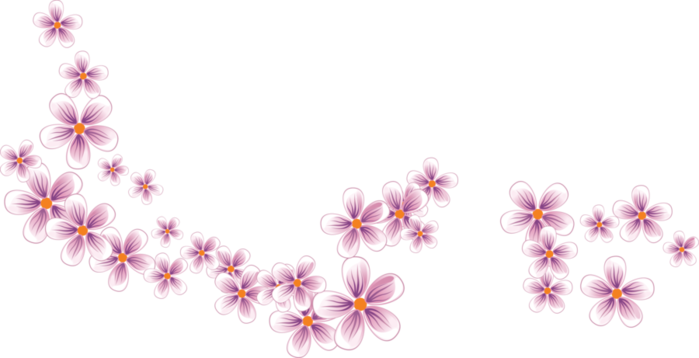 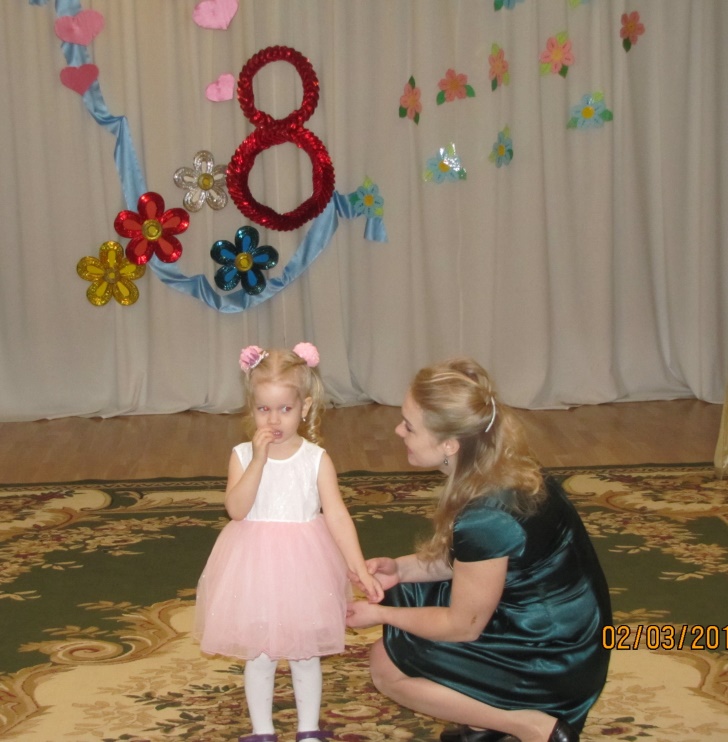 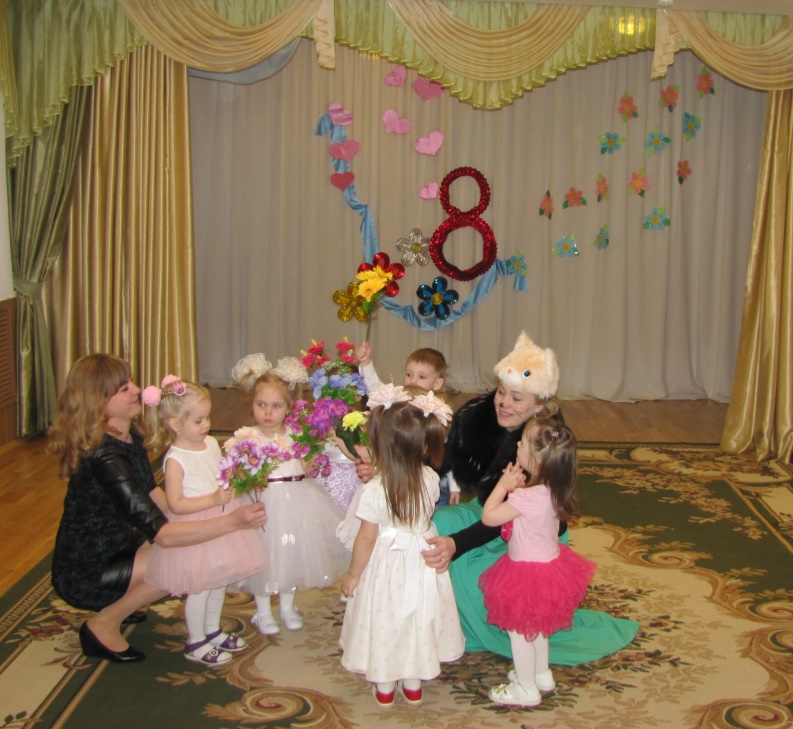 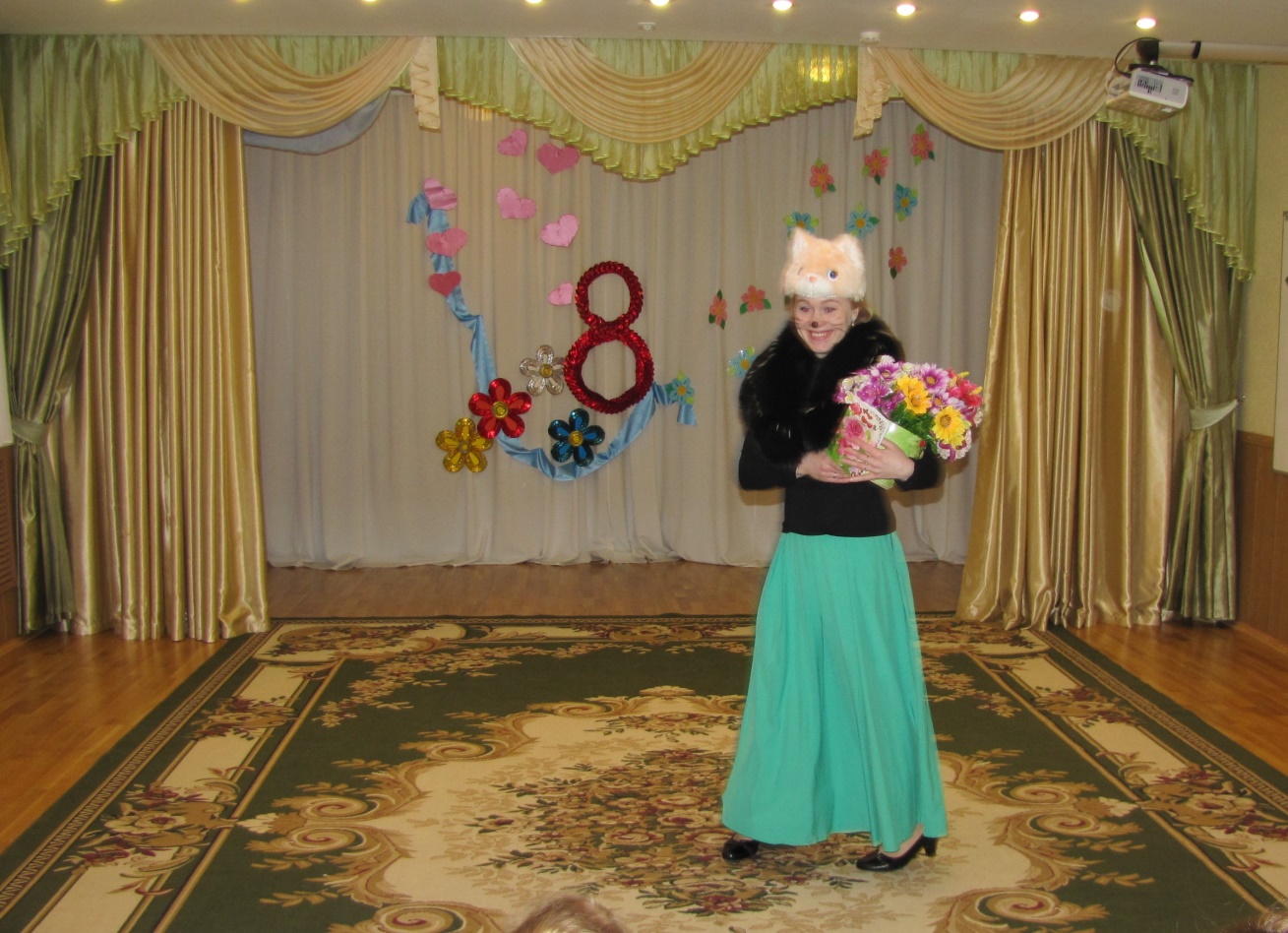 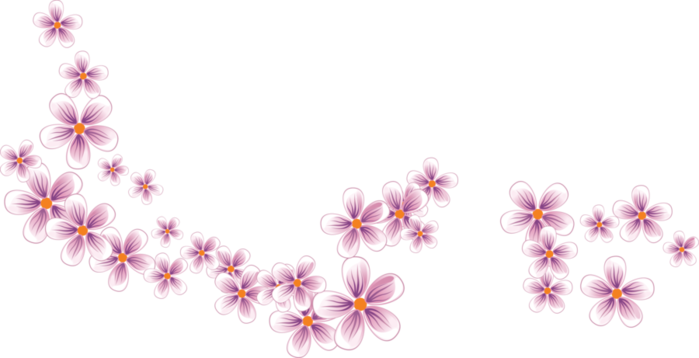 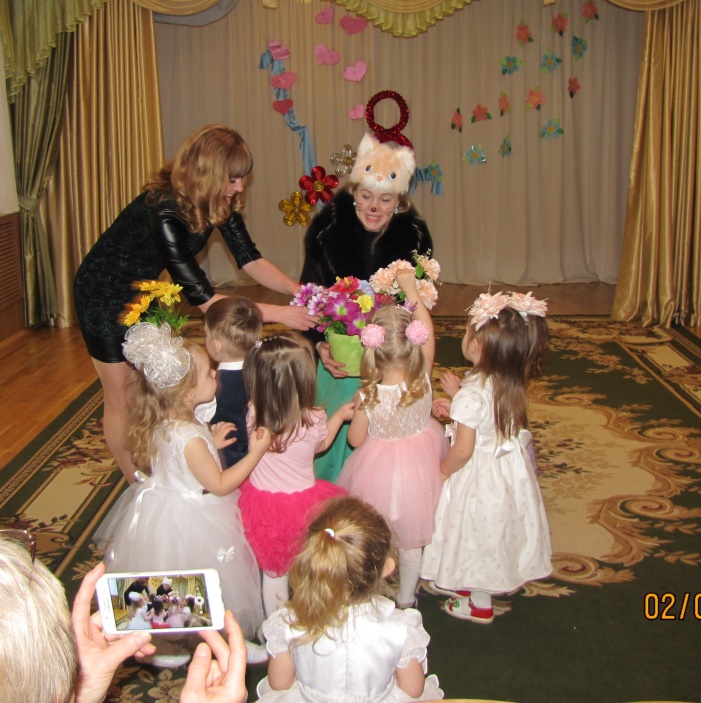 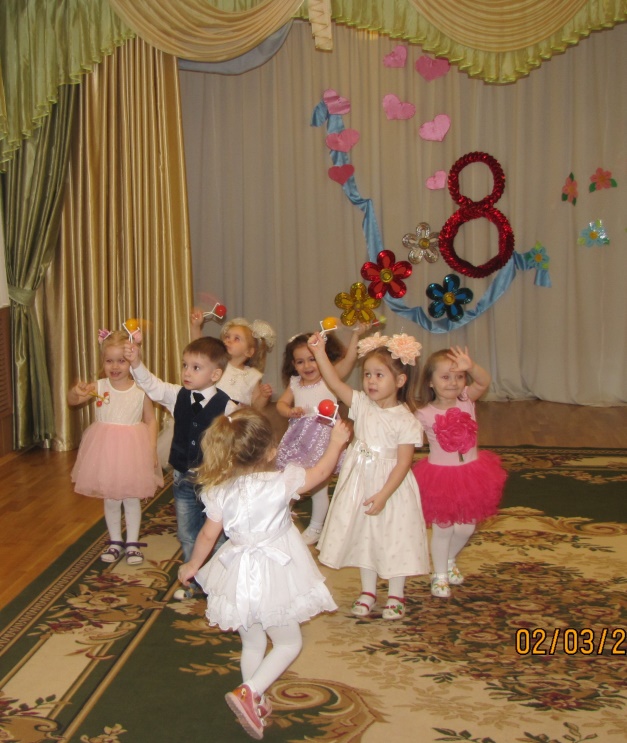 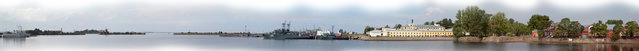 группа «Теремок»
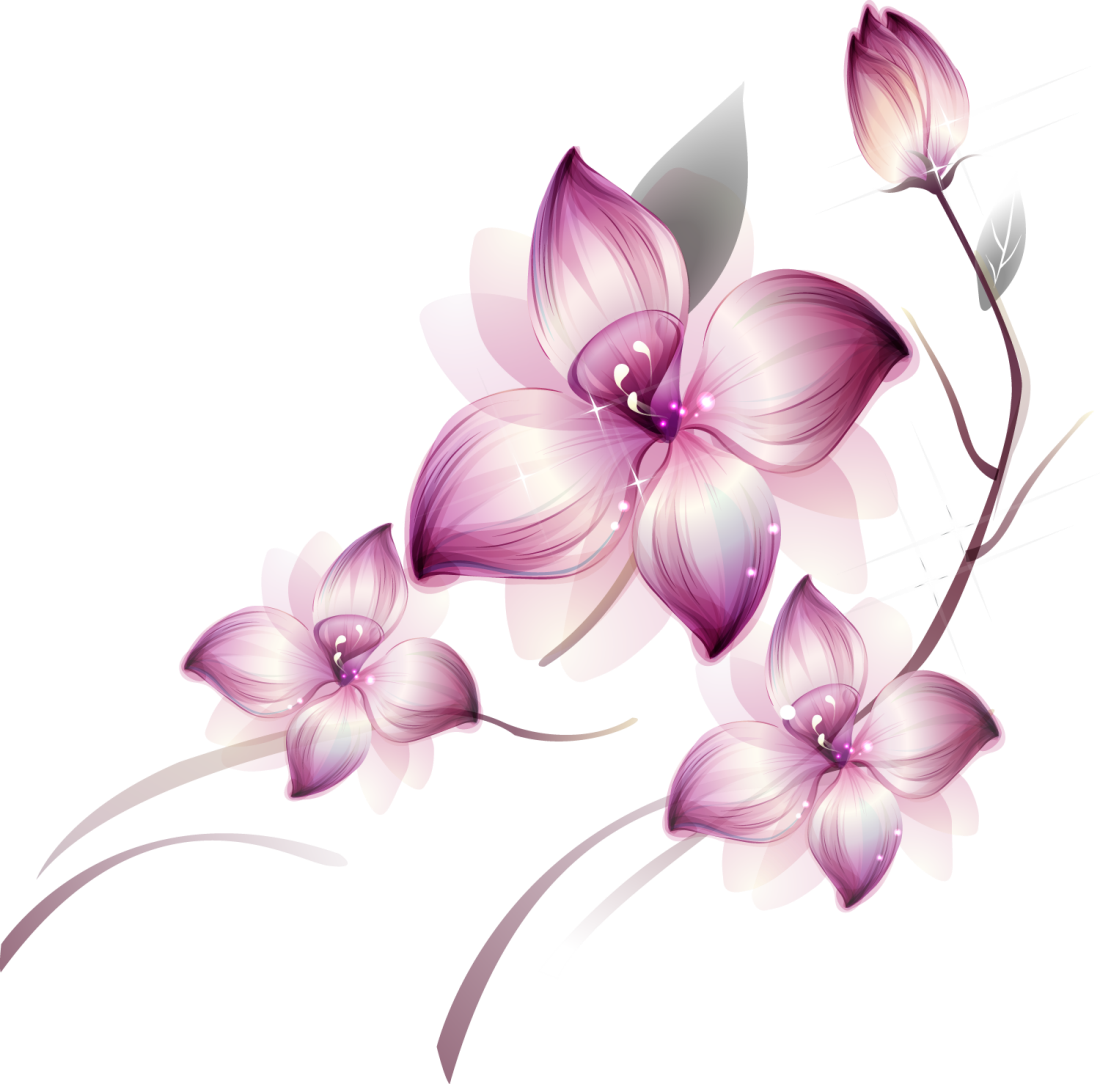 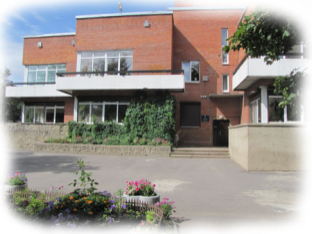 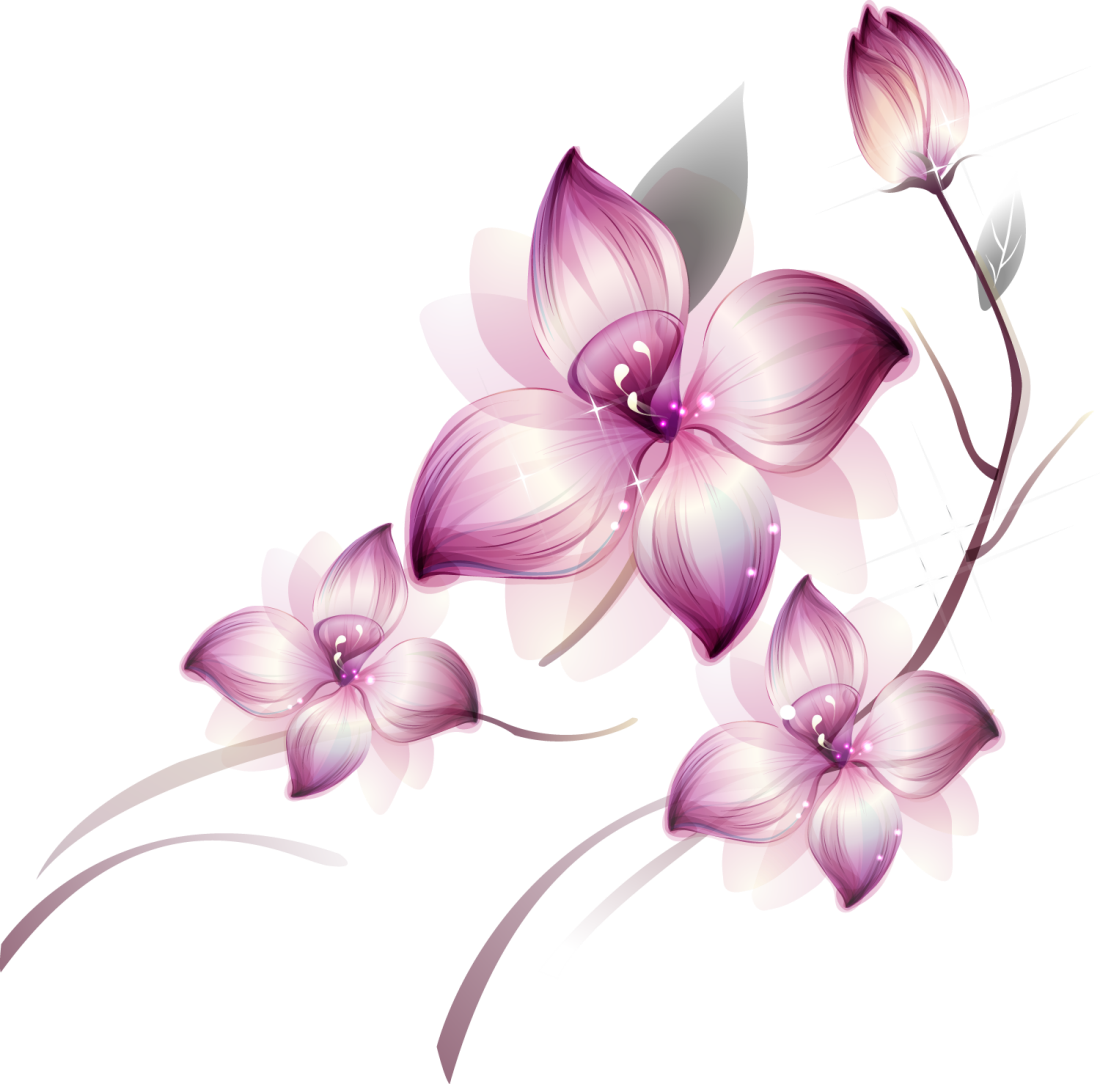 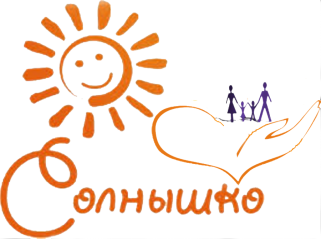 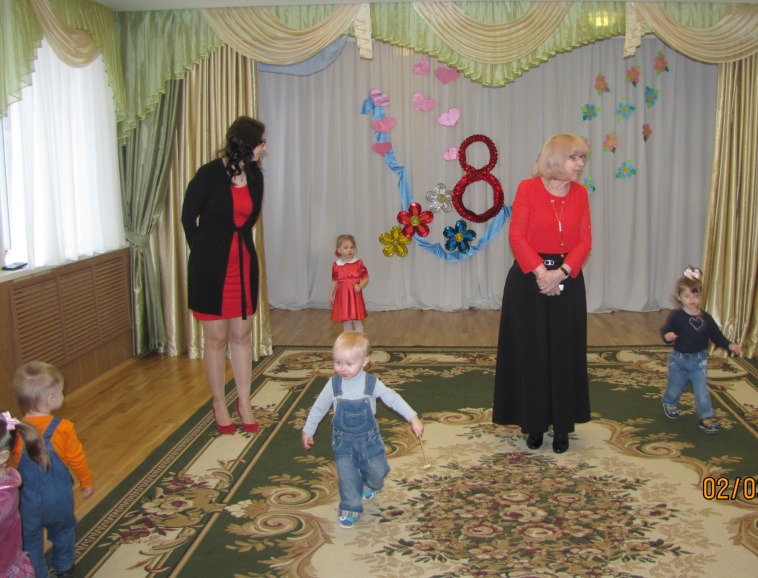 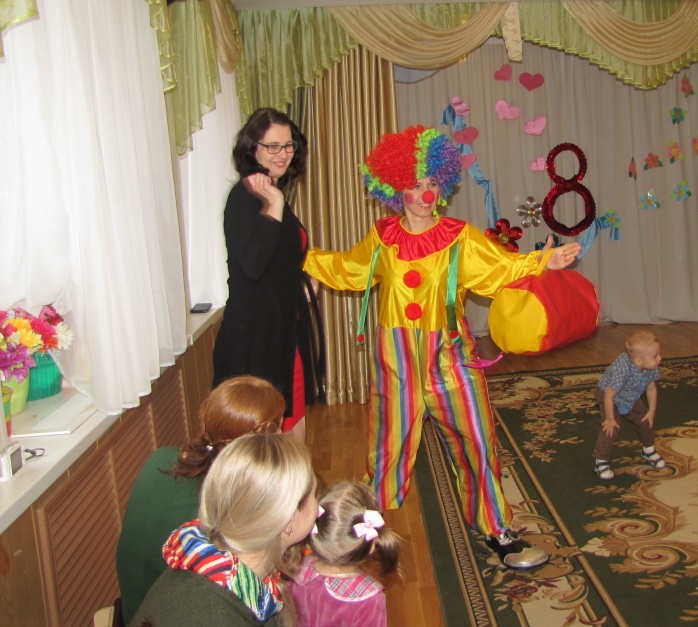 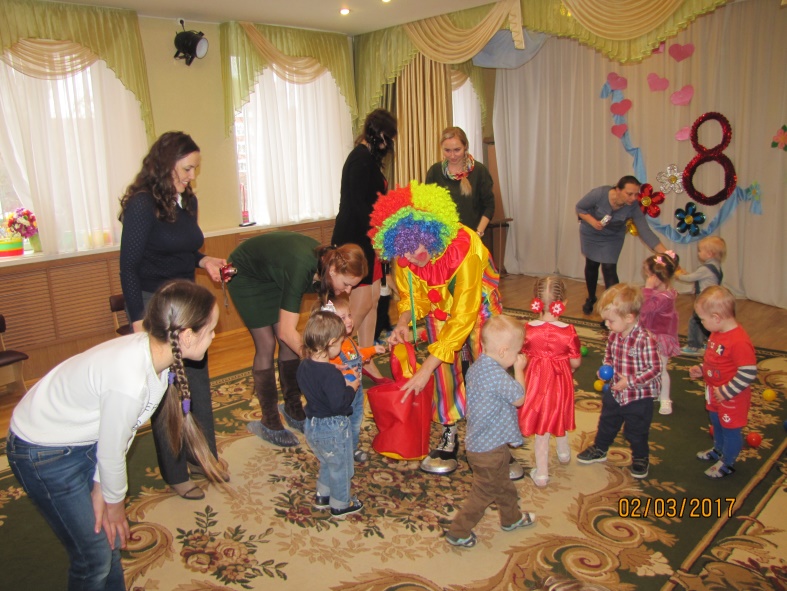 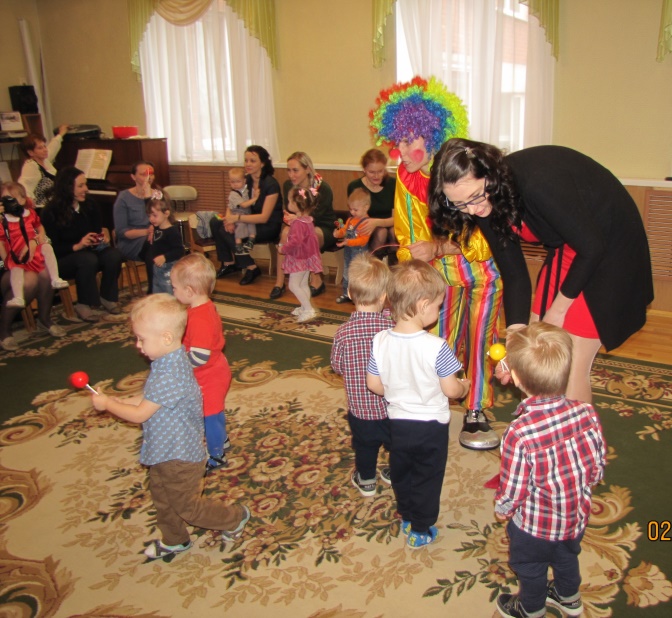 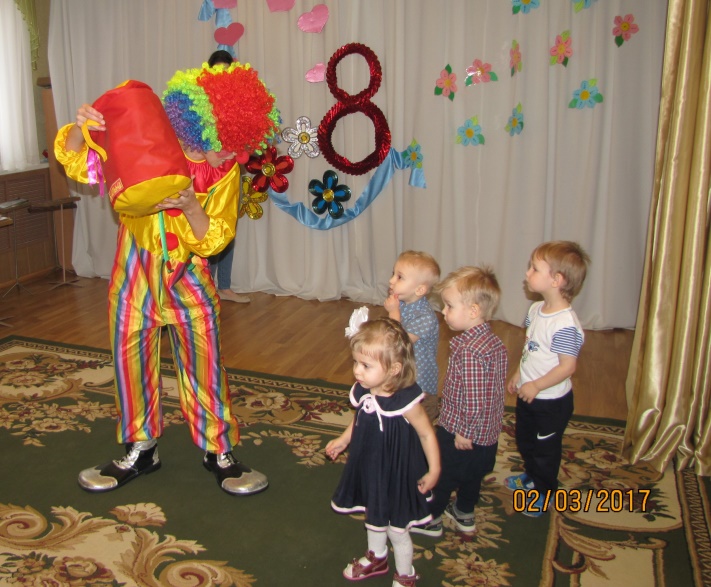 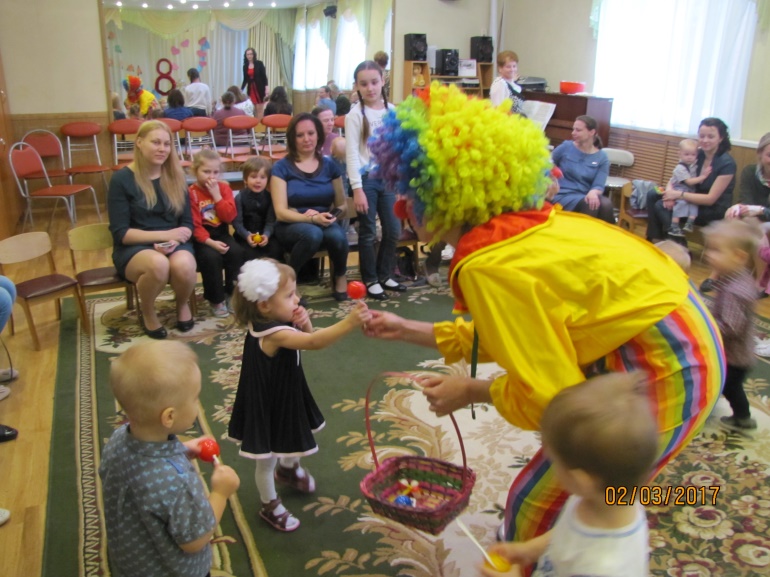 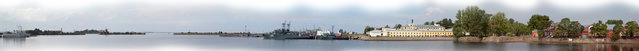 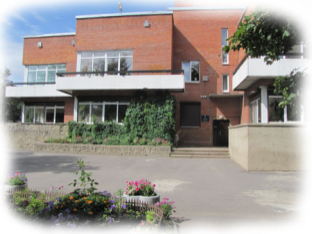 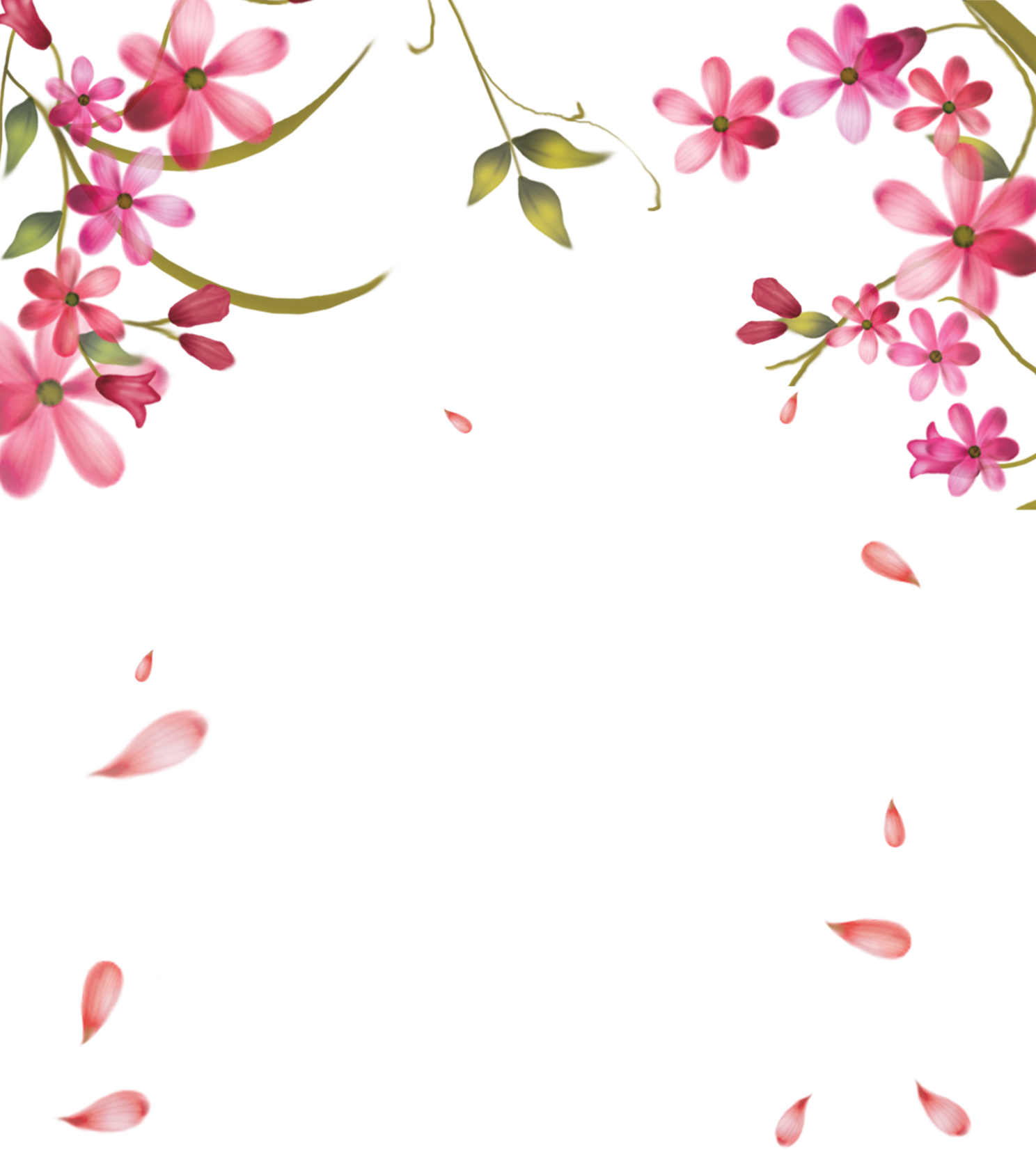 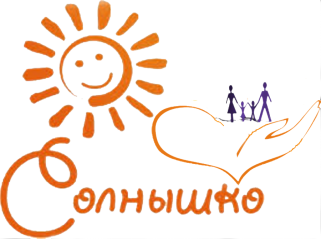 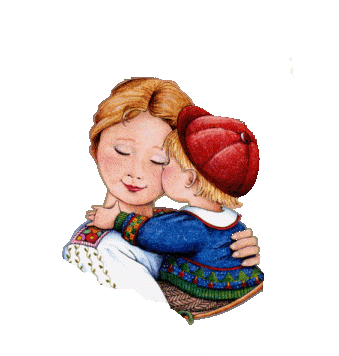 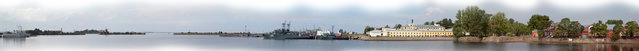